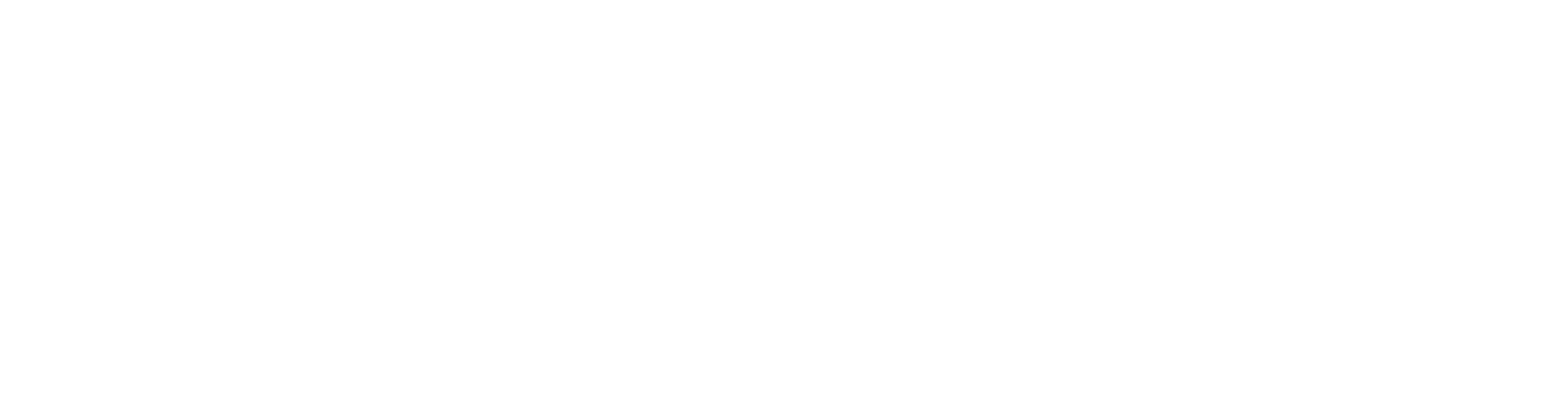 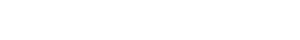 体育行业年终模板
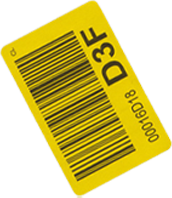 YEAR END TEMPLATE OF SPORTS INDUSTRY
IF YOU
DREAM IT
YOU CAN DO IT
20XX年XX月XX日
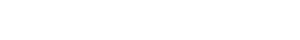 企业概述
产品介绍
发展计划
未来展望
IF YOU
DREAM IT
YOU CAN DO IT
20XX年XX月XX日
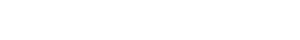 01
公司概况
Click here to enter your text and change the color or size of the text. Insert the data text icon, change the picture, and have a good time.contents
IF YOU
DREAM IT
YOU CAN DO IT
20XX年XX月XX日
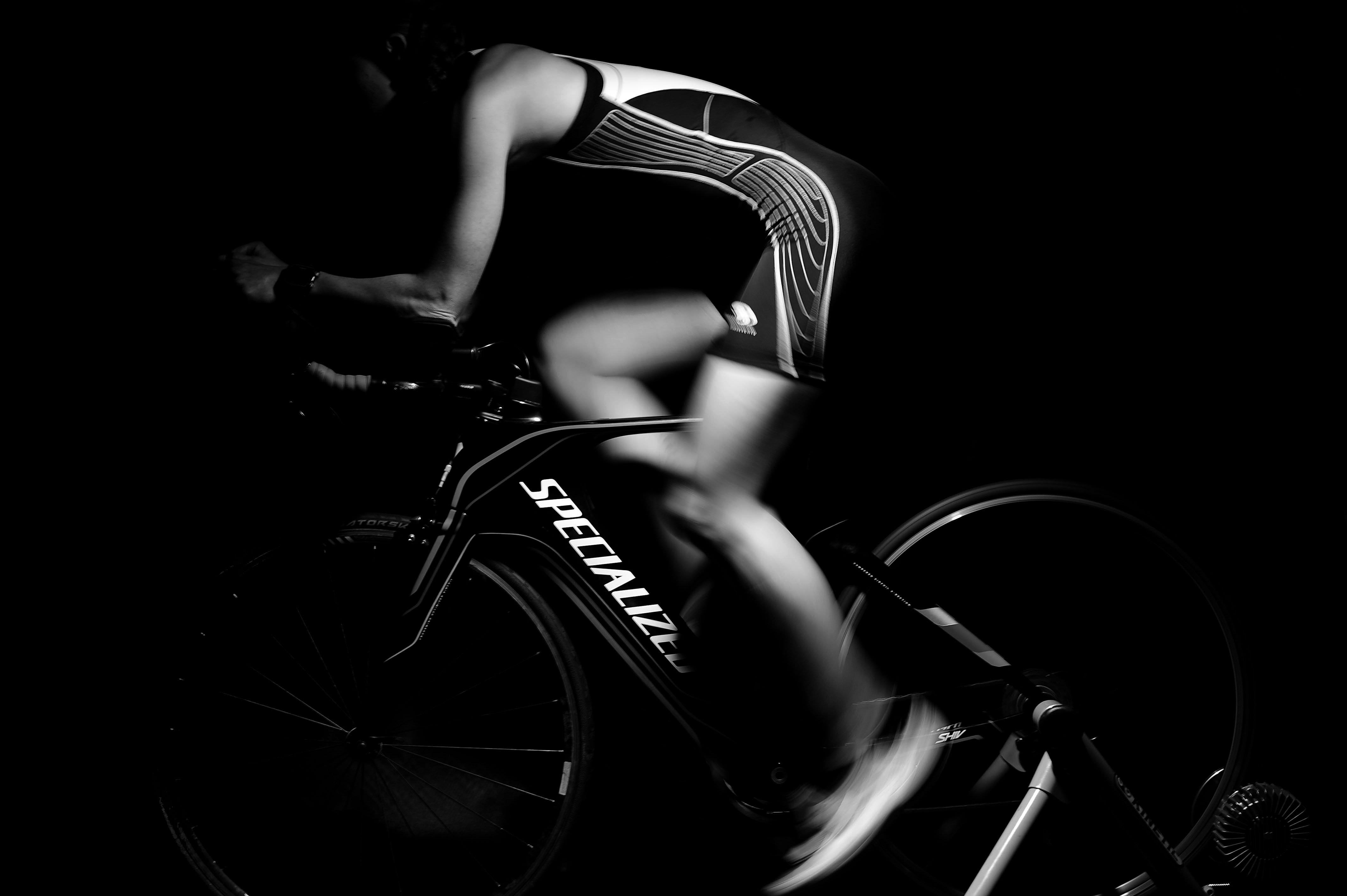 请输入
有关体育类标题
在此输入有关此类产品介绍的说明，以便于观众更好的理解输入文字时可以直接复制粘贴
在此输入有关此类产品介绍的说明，以便于观众更好的理解输入文字时可以直接复制粘贴
在此输入有关此类产品介绍的说明，以便于观众更好的理解输入文字时可以直接复制粘贴
在此输入有关此类产品介绍的说明，以便于观众更好的理解输入文字时可以直接复制粘贴
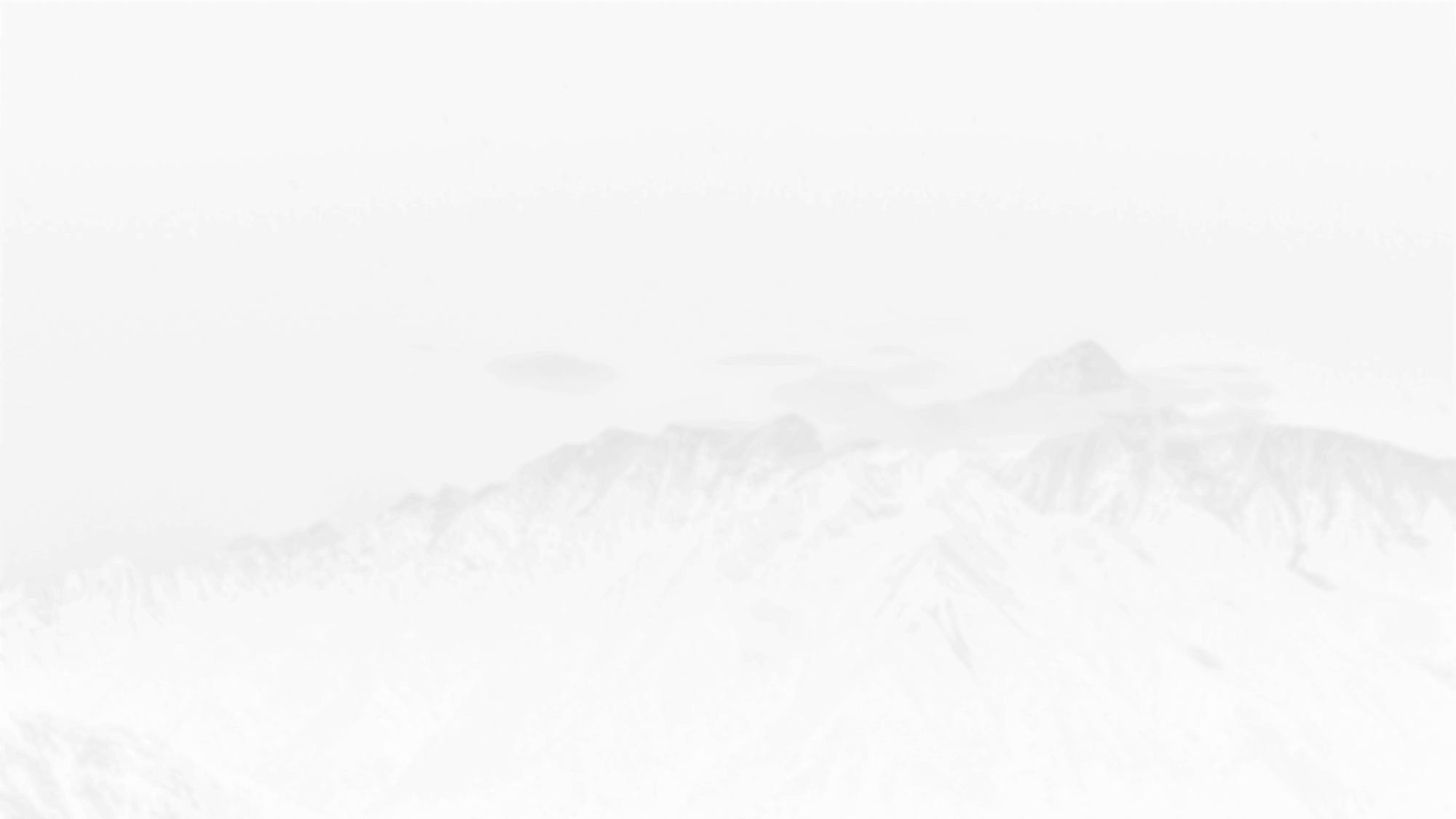 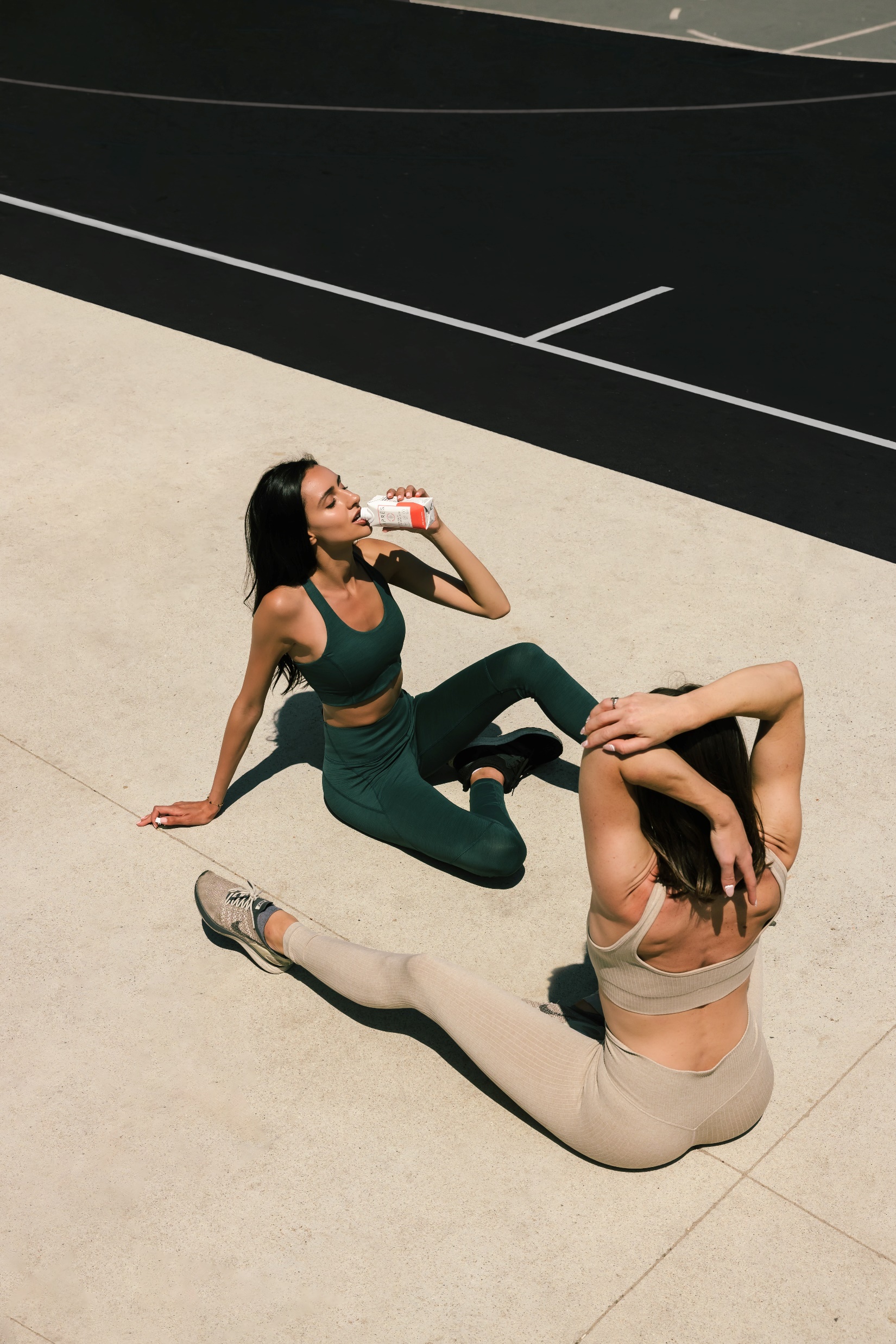 在此输入有关此类产品介绍的说明，以便于观众更好的理解输入文字时可以直接复制粘贴
Enter a description of this product description here for better understanding by the audience
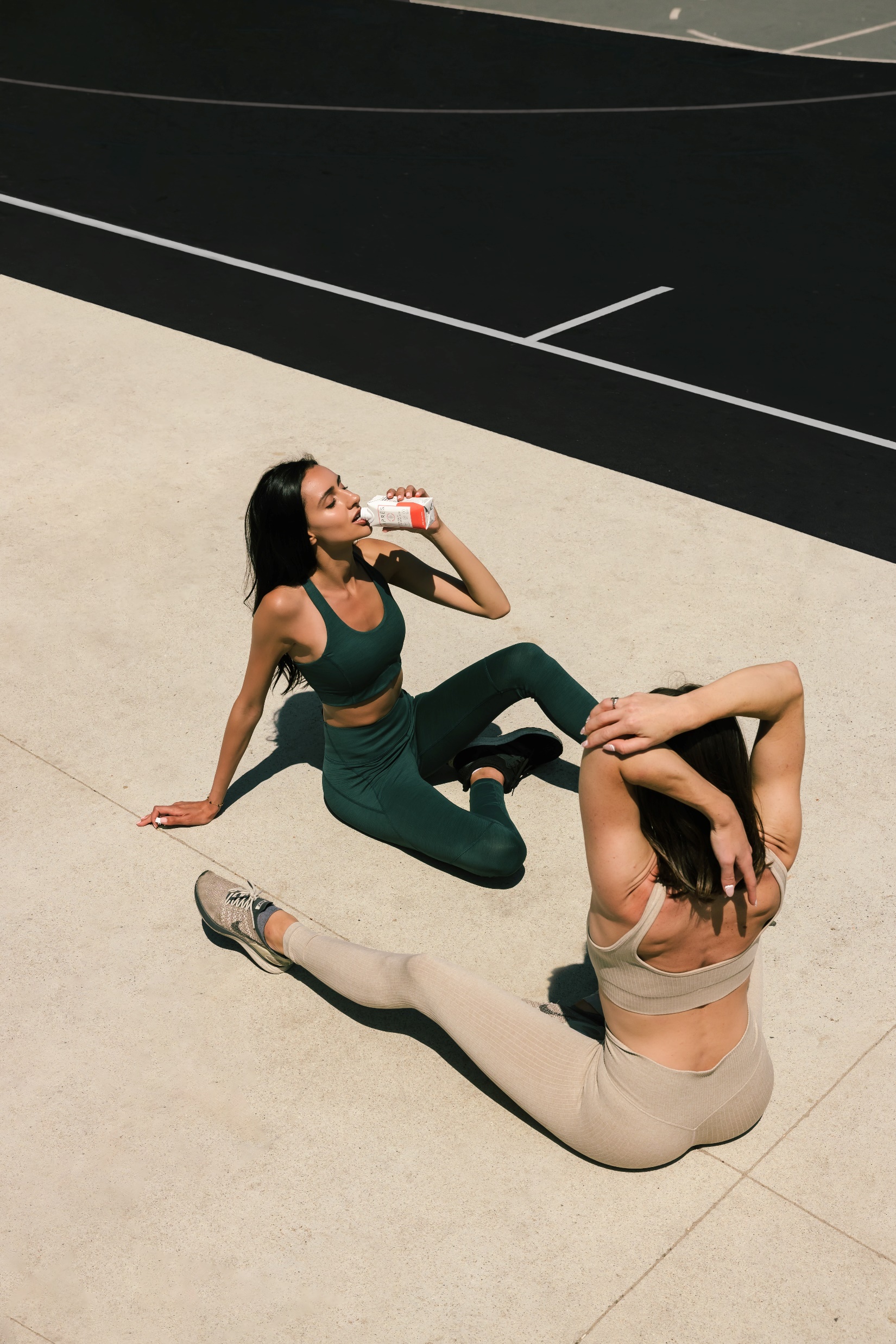 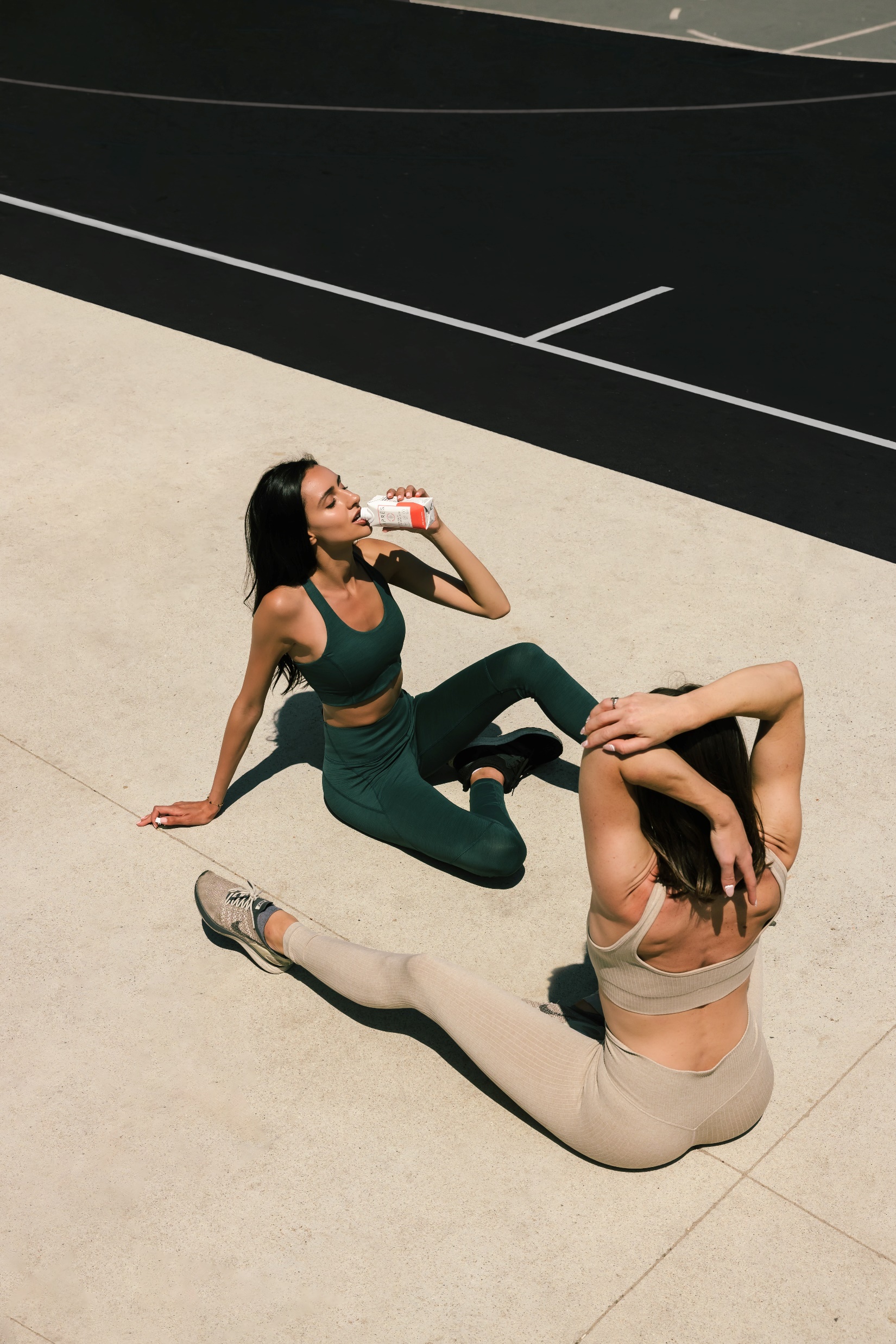 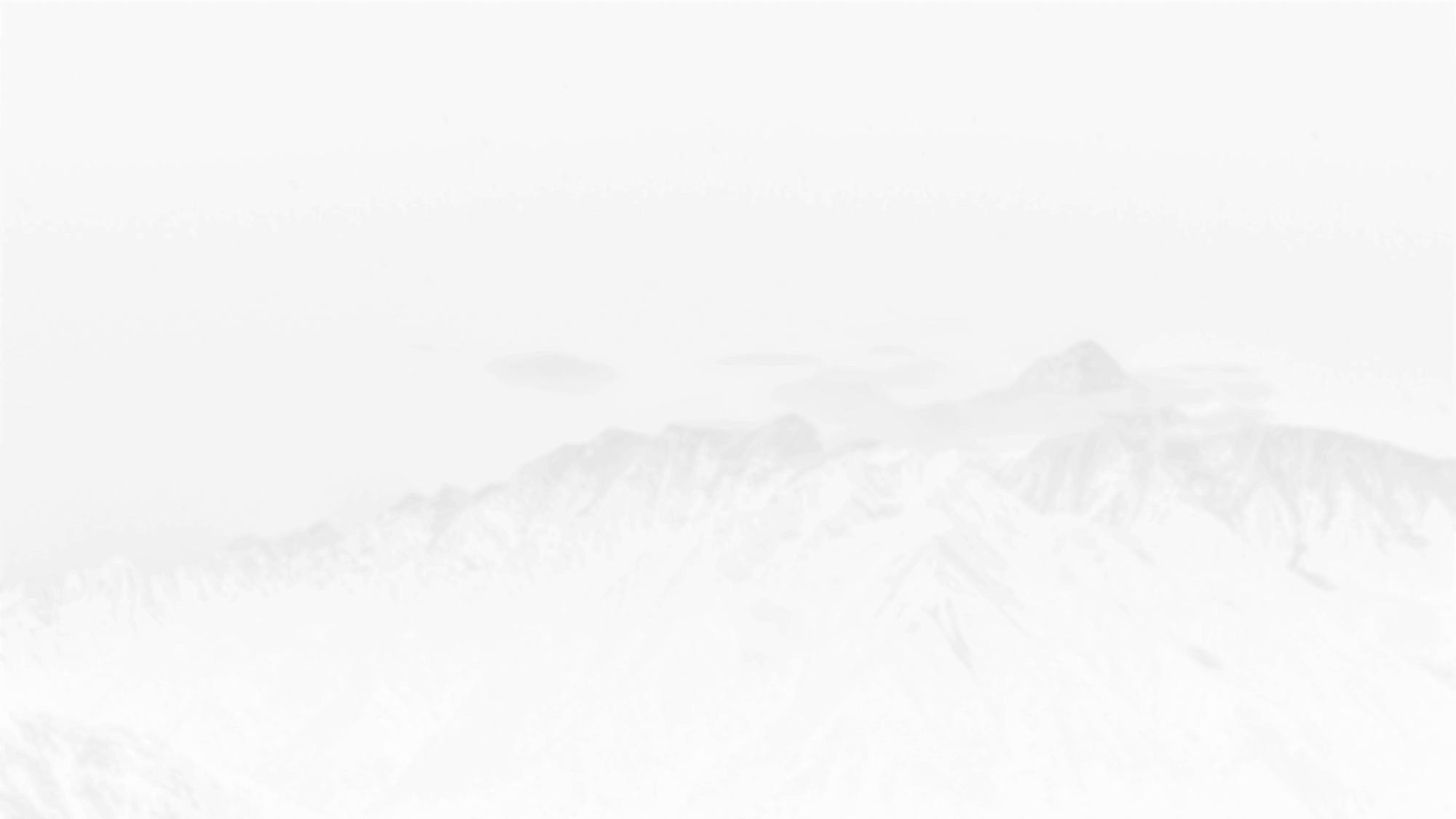 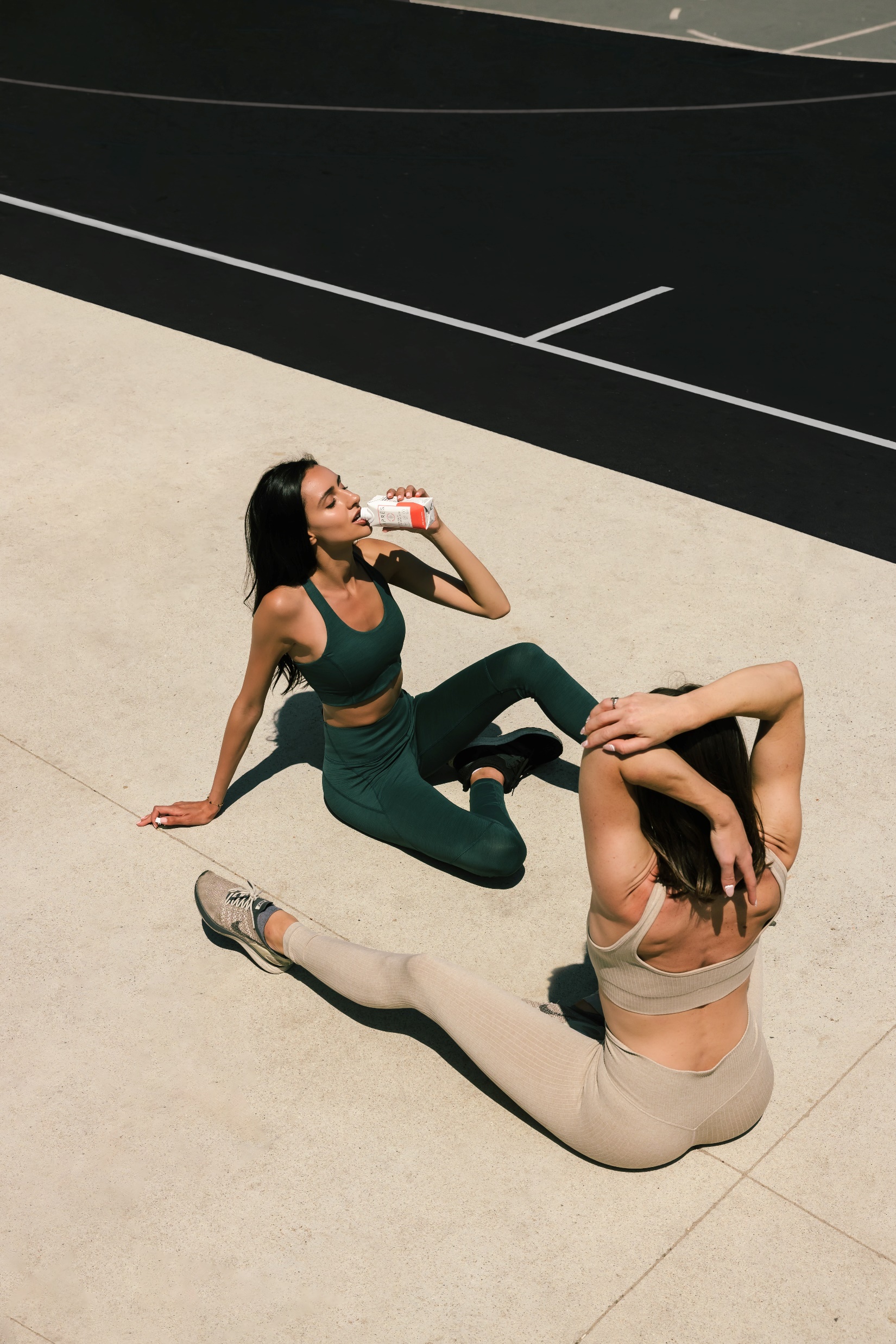 在此输入有关此类产品介绍的说明，以便于观众更好的理解输入文字时可以直接复制粘贴
ABOUT US
Enter a description of this product description here for better understanding by the audience
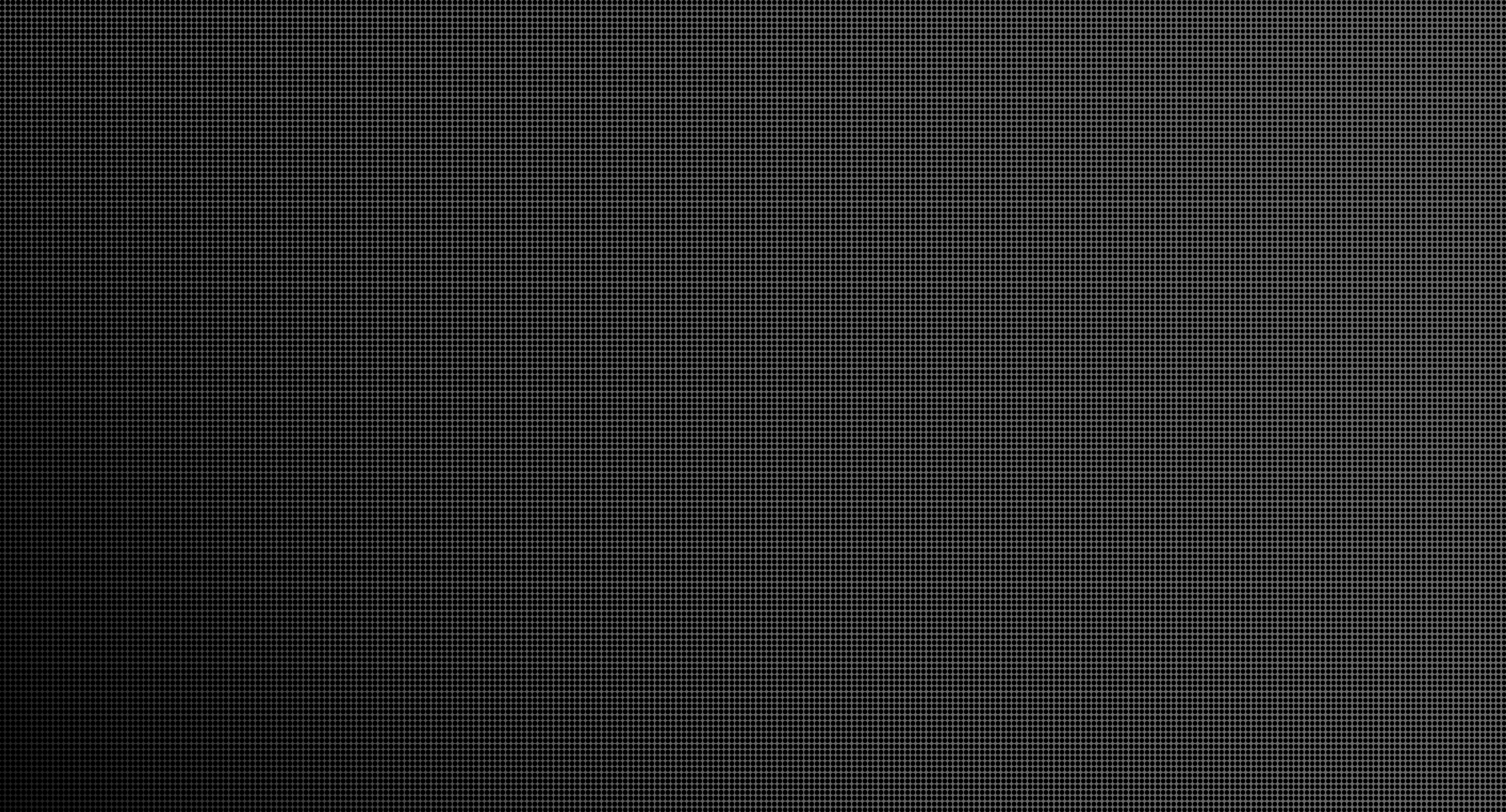 在此输入有关此类产品介绍的说明，以便于观众更好的理解输入文字时可以直接复制粘贴
Enter a description of this product description here for better understanding by the audience
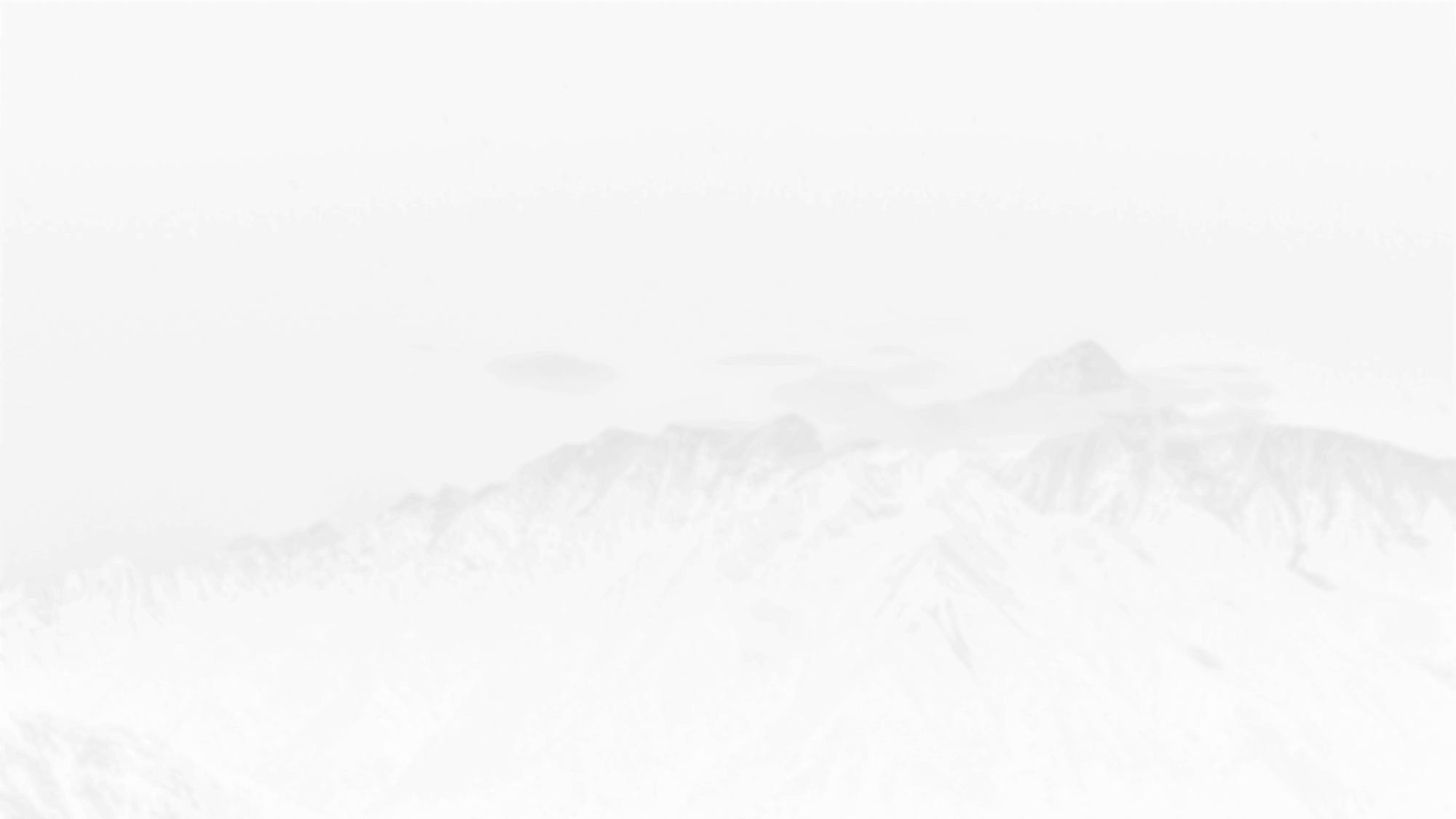 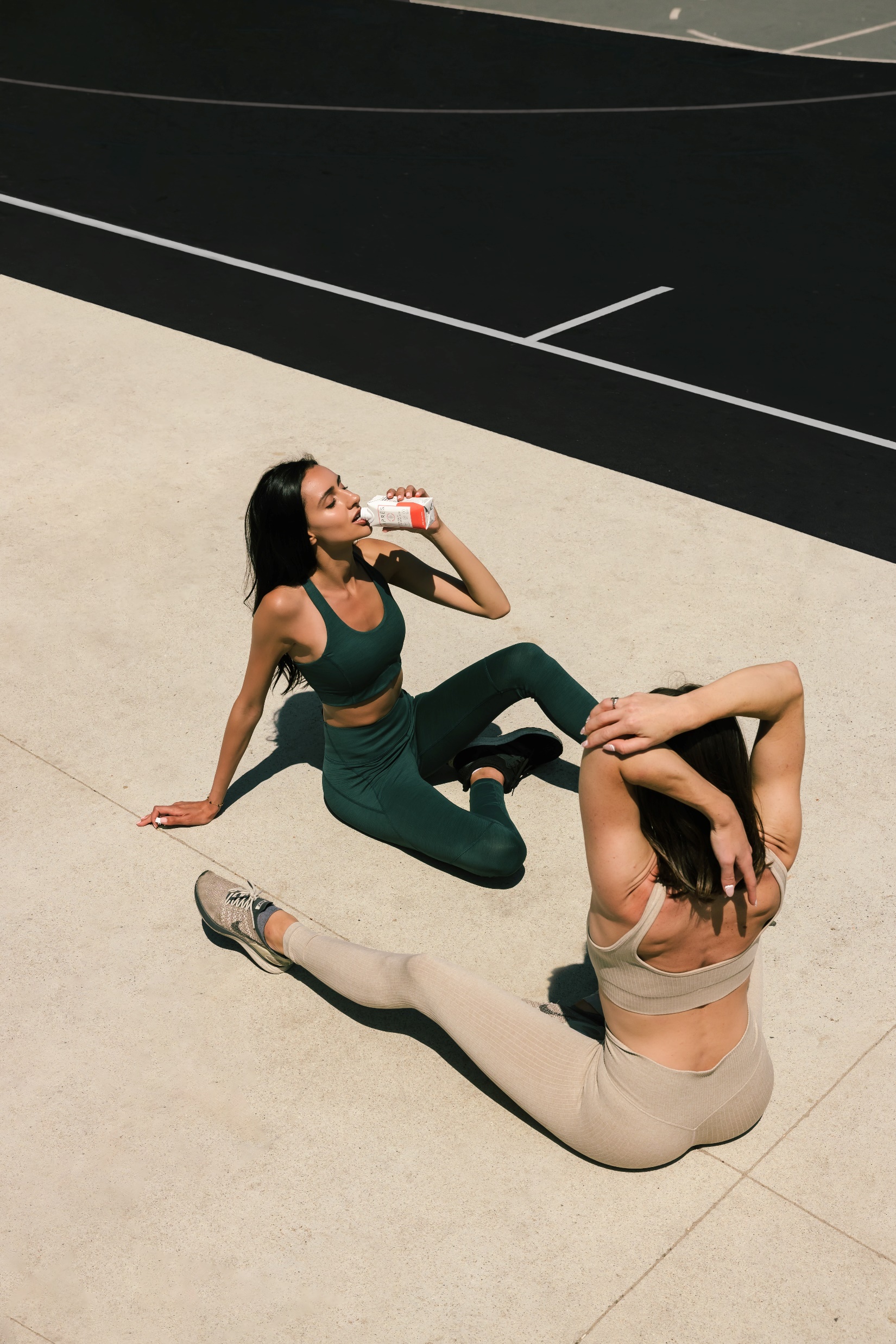 在此输入有关此类产品介绍的说明，以便于观众更好的理解输入文字时可以直接复制粘贴
Enter a description of this product description here for better understanding by the audience
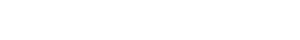 02
产品介绍
Click here to enter your text and change the color or size of the text. Insert the data text icon, change the picture, and have a good time.contents
IF YOU
DREAM IT
YOU CAN DO IT
20XX年XX月XX日
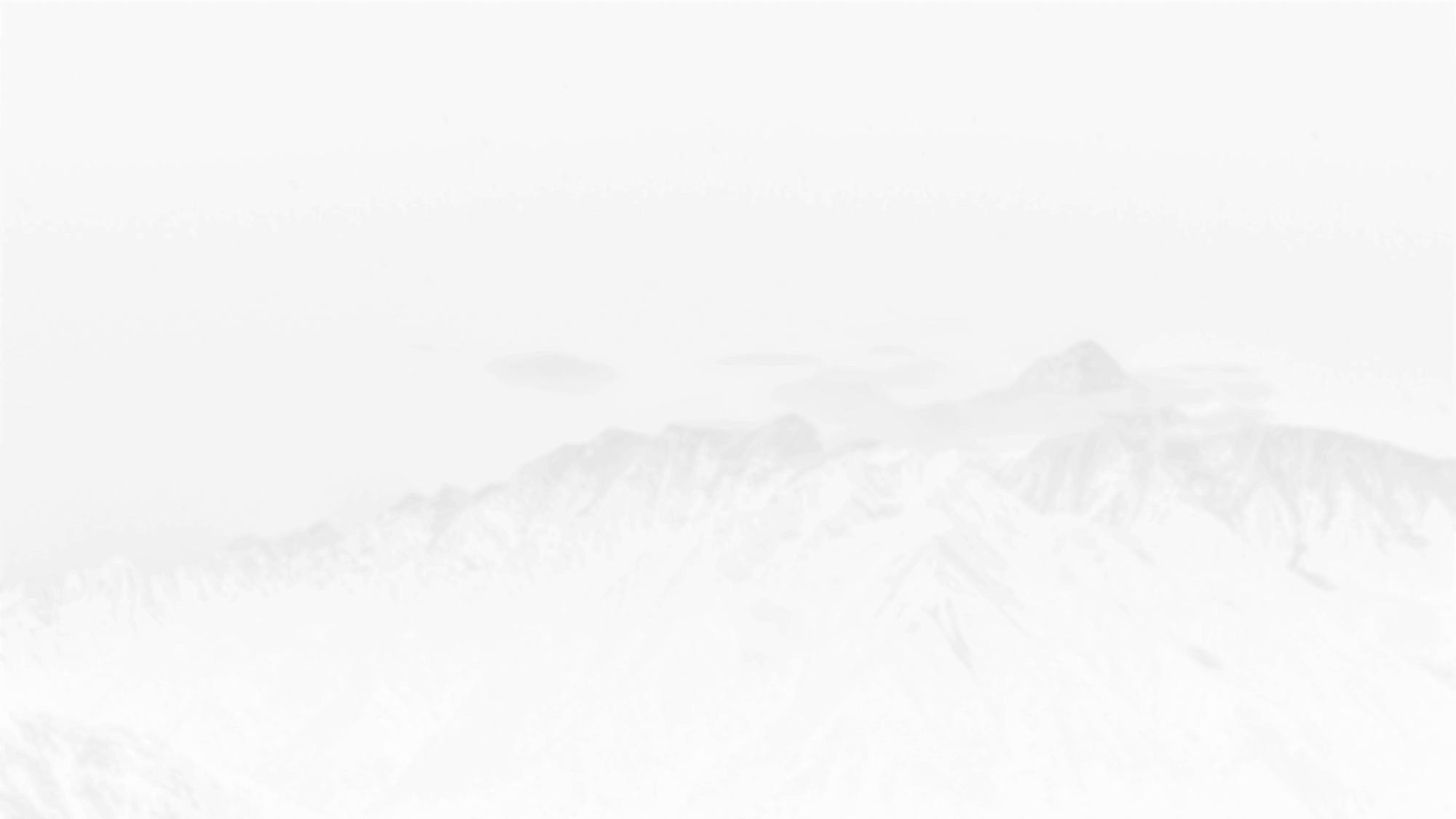 SPORTS
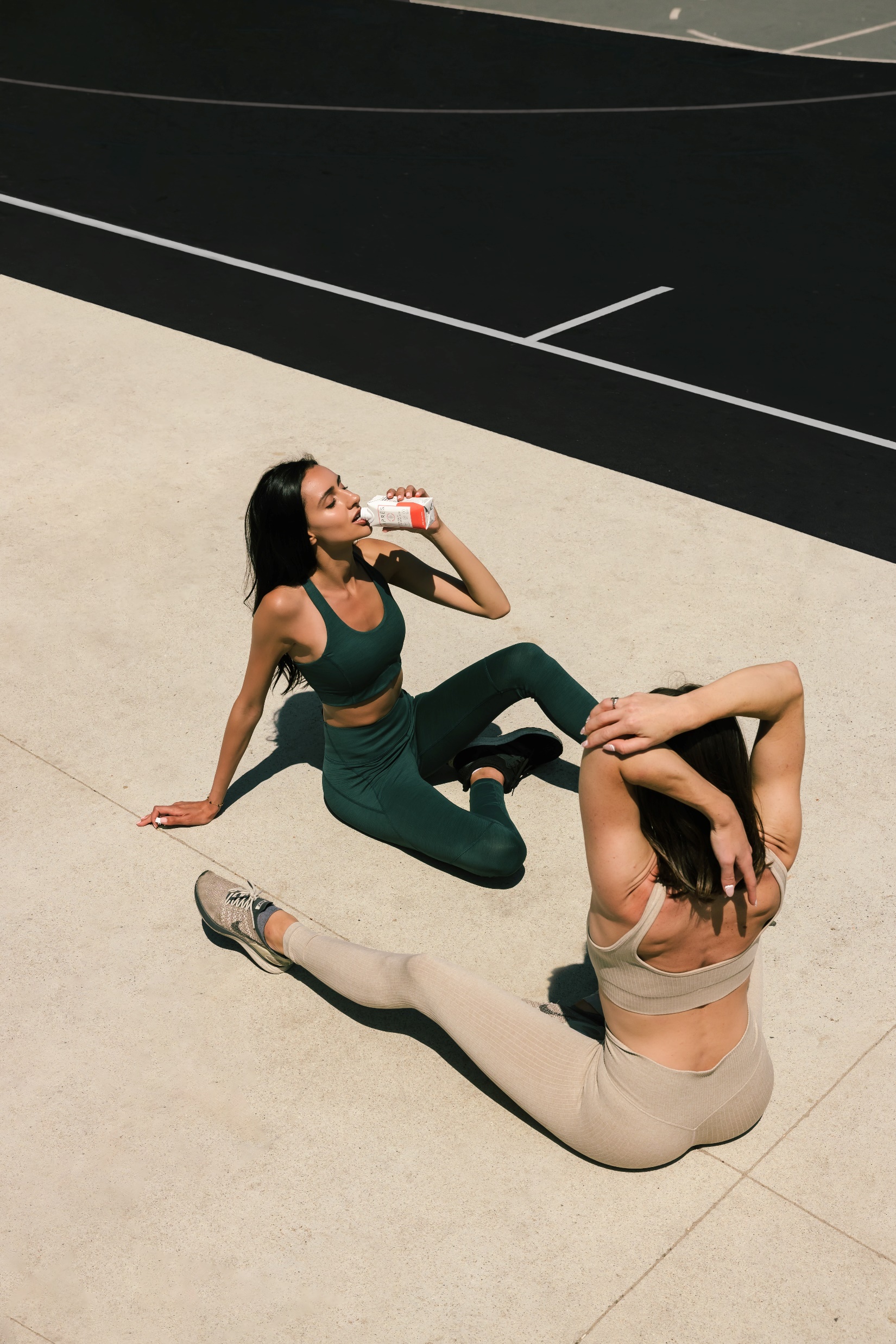 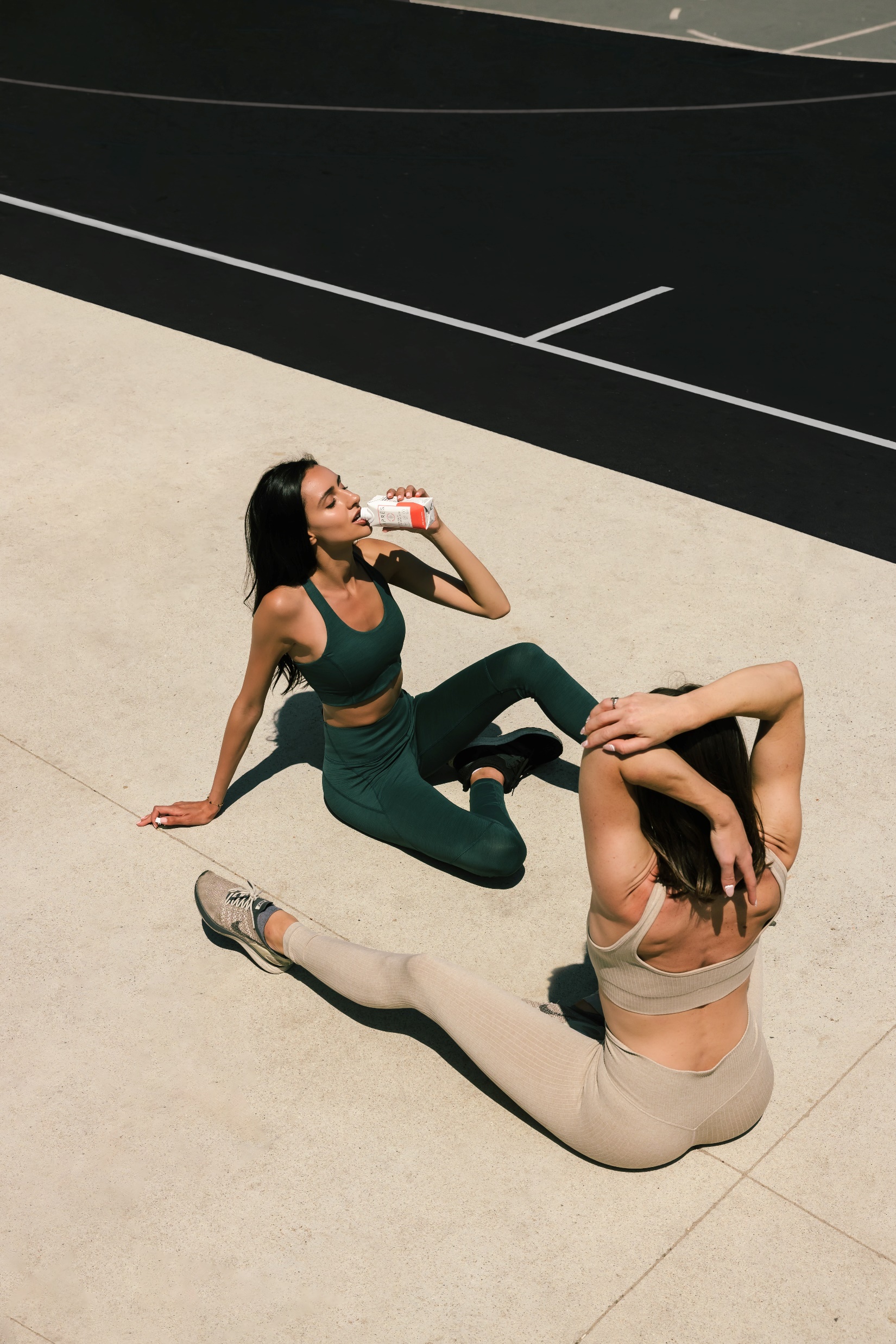 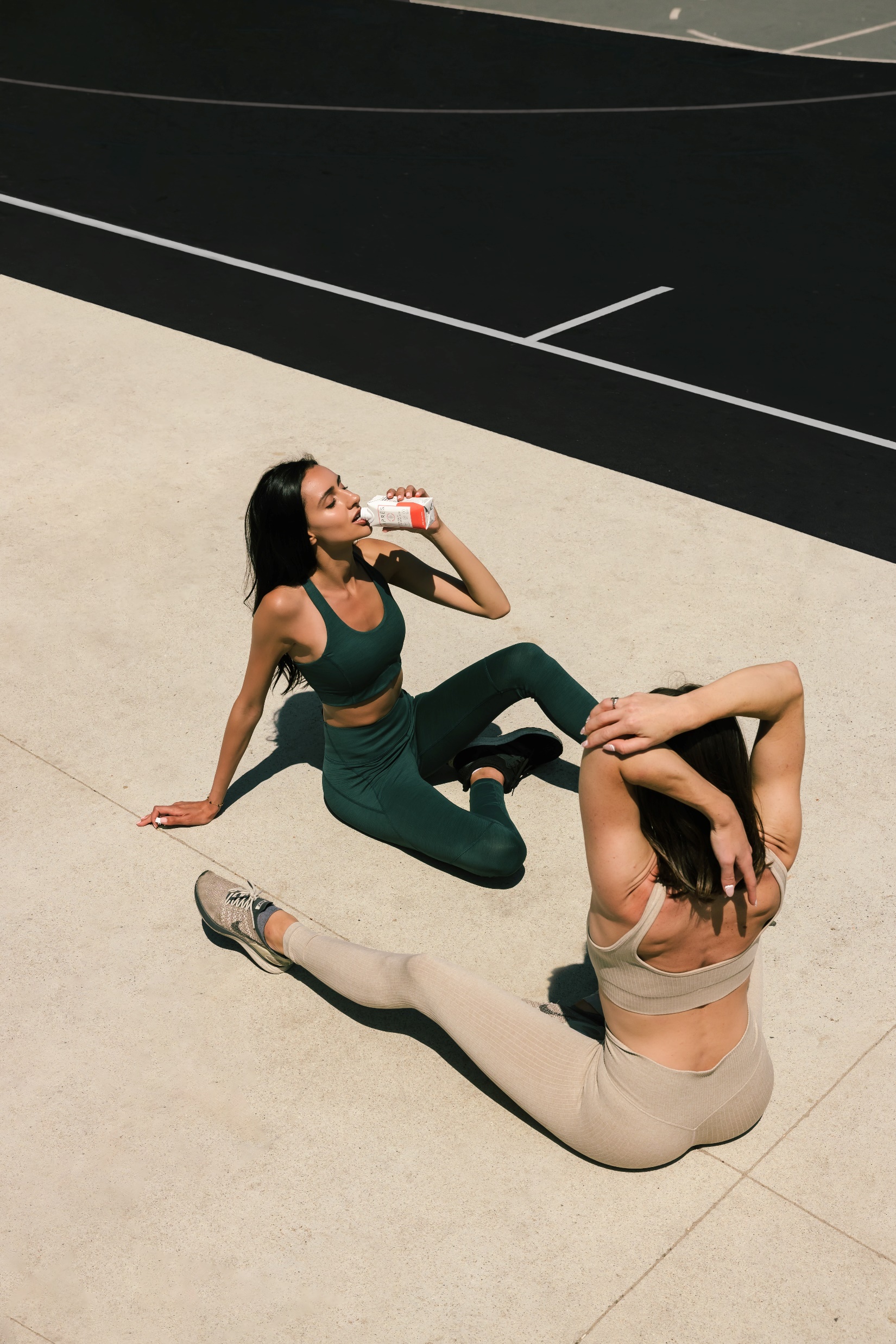 在此输入有关此类产品介绍的说明，以便于观众更好的理解输入文字时可以直接复制粘贴
在此输入有关此类产品介绍的说明，以便于观众更好的理解输入文字时可以直接复制粘贴
在此输入有关此类产品介绍的说明，以便于观众更好的理解输入文字时可以直接复制粘贴
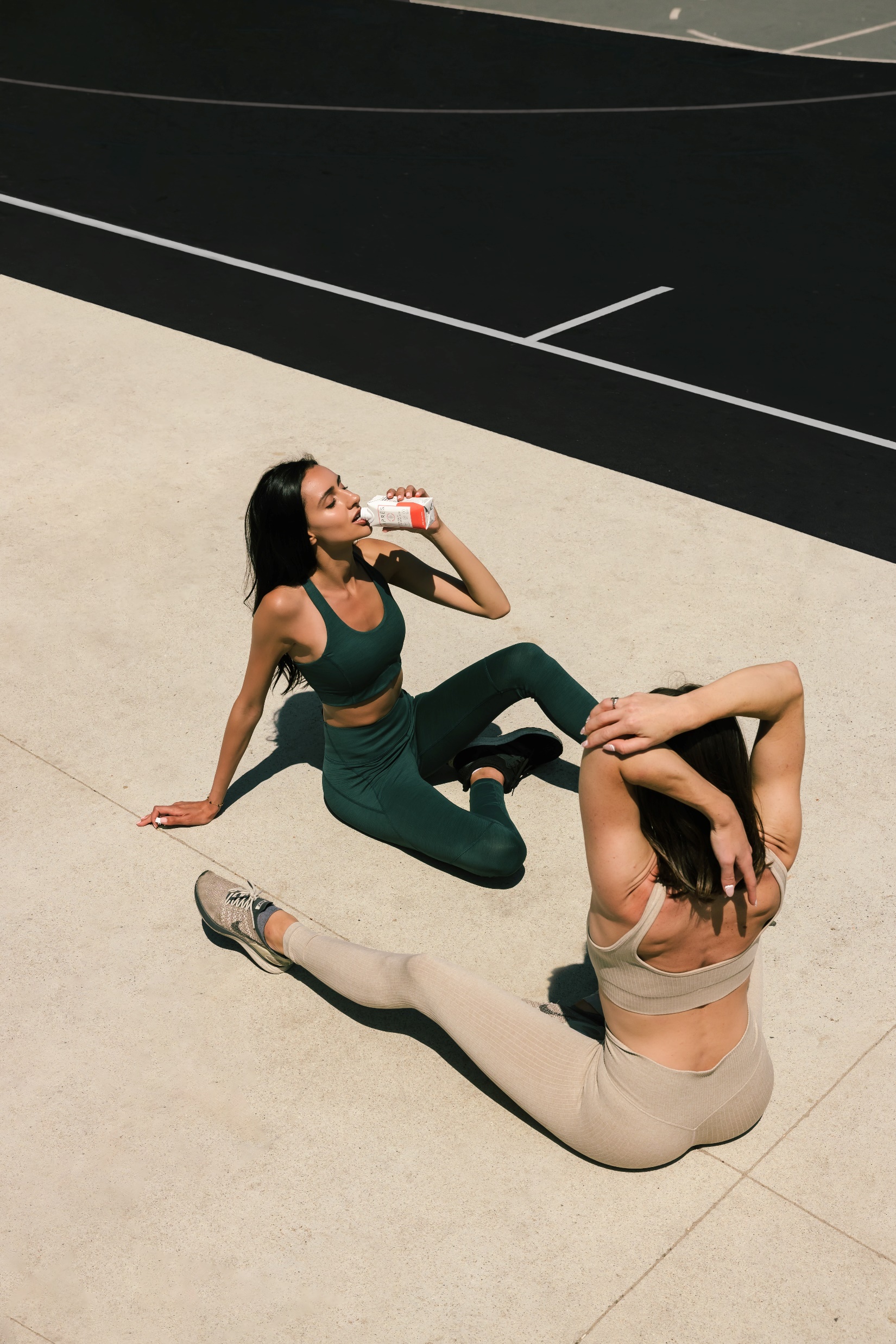 在此输入有关此类产品介绍的说明，以便于观众更好的理解输入文字时可以直接复制粘贴
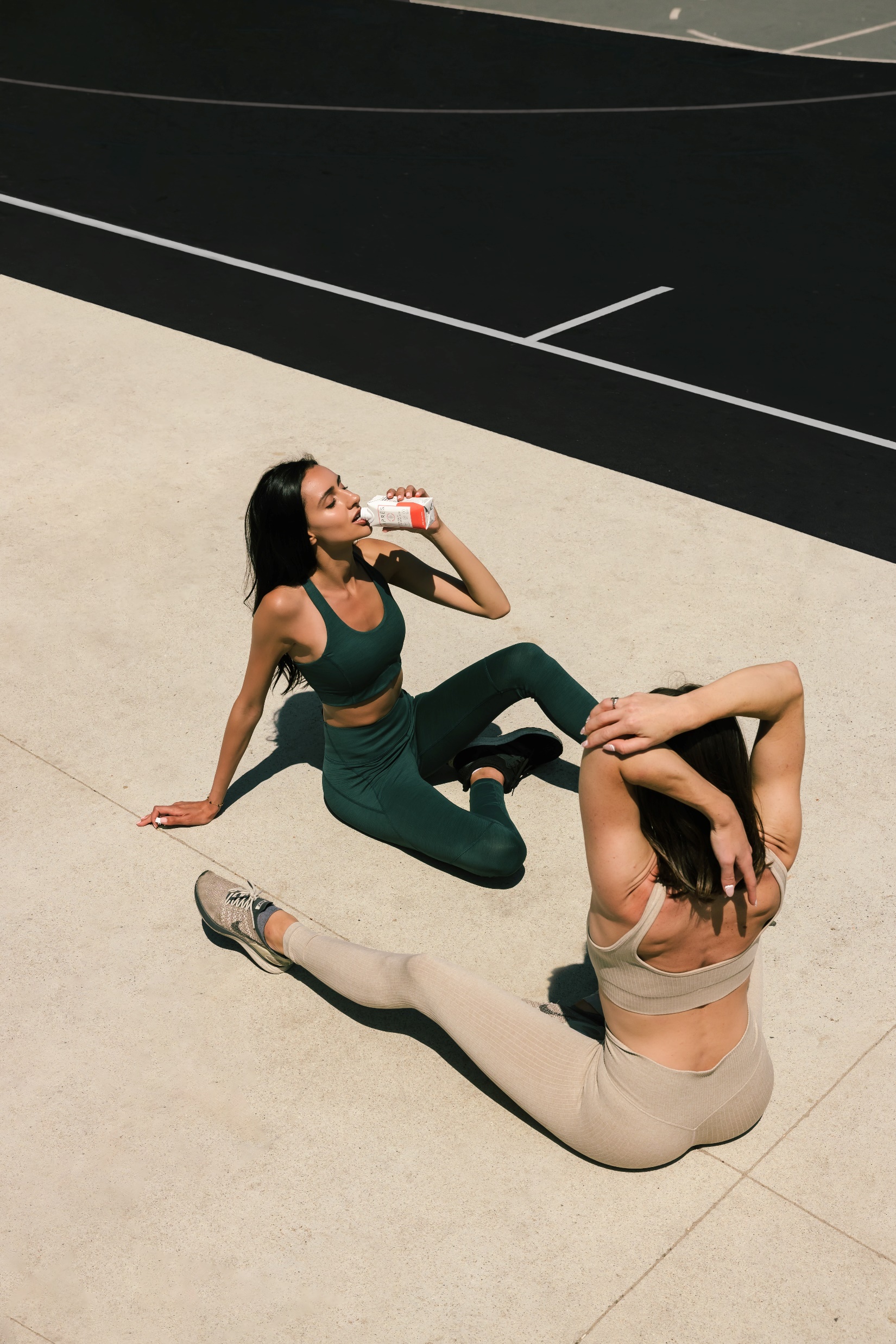 Enter a description of this product description here for better understanding by the audience
在此输入有关此类产品介绍的说明，以便于观众更好的理解
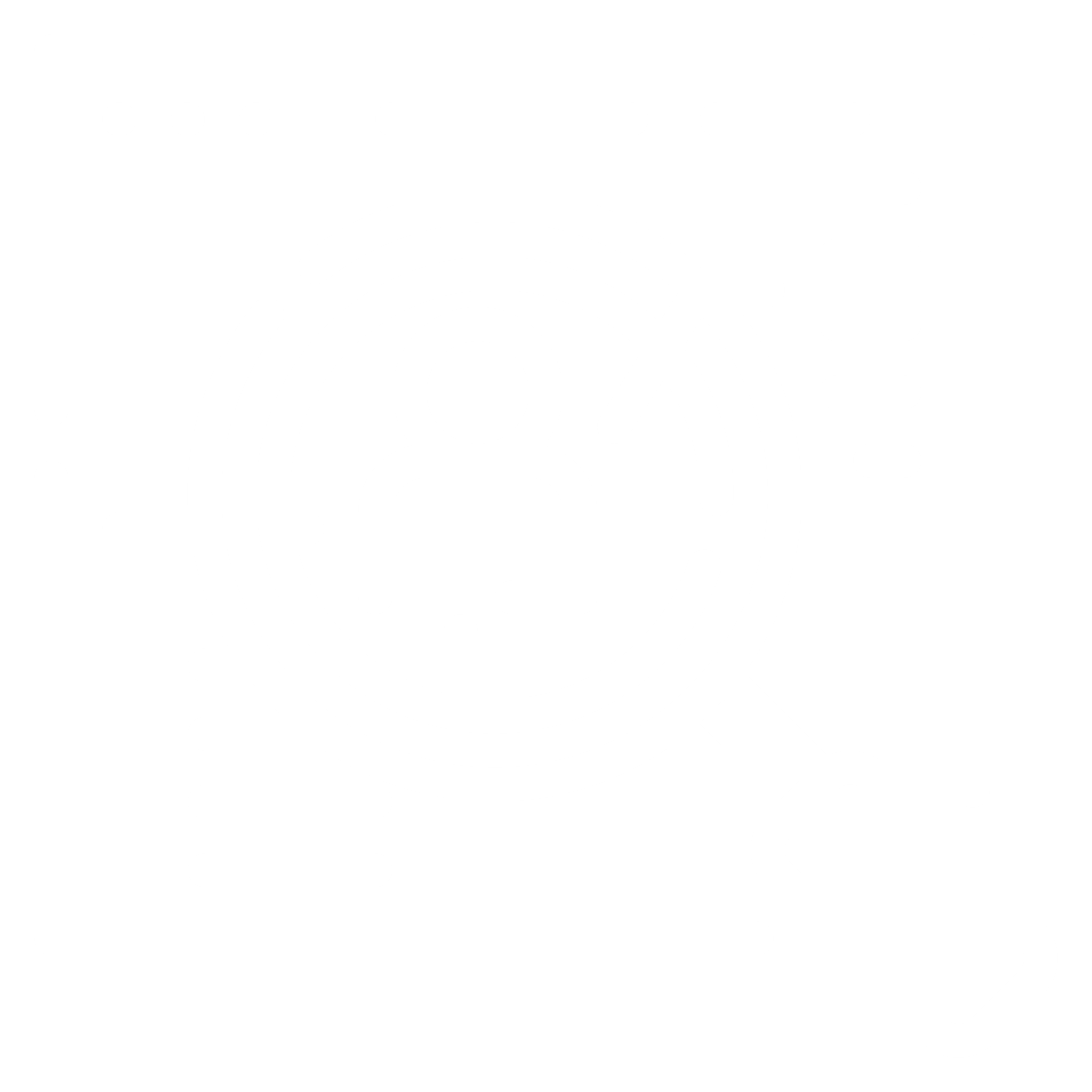 CHINA RETAIL MARKETING
在此输入有关此类产品介绍的说明，以便于观众更好的理解
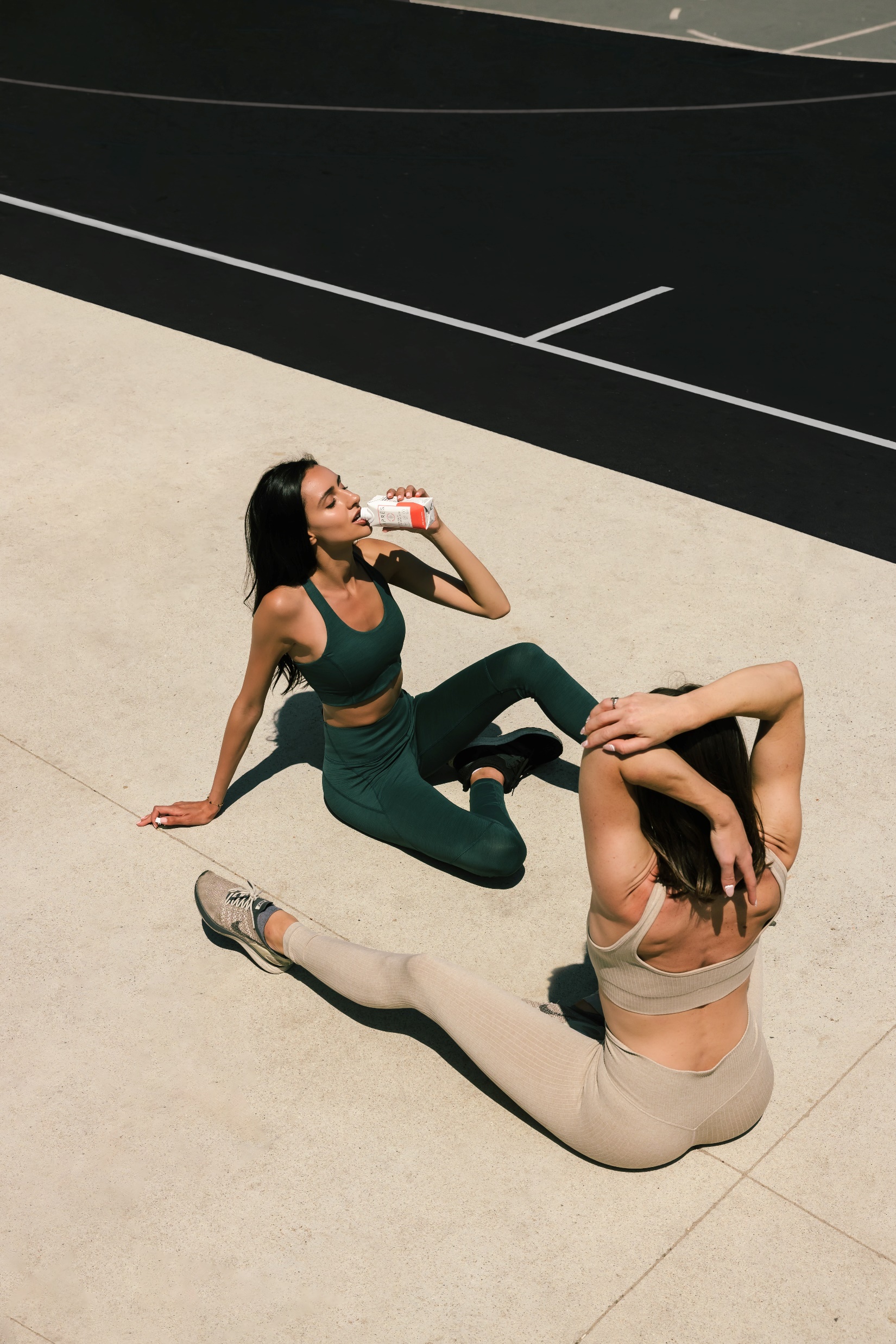 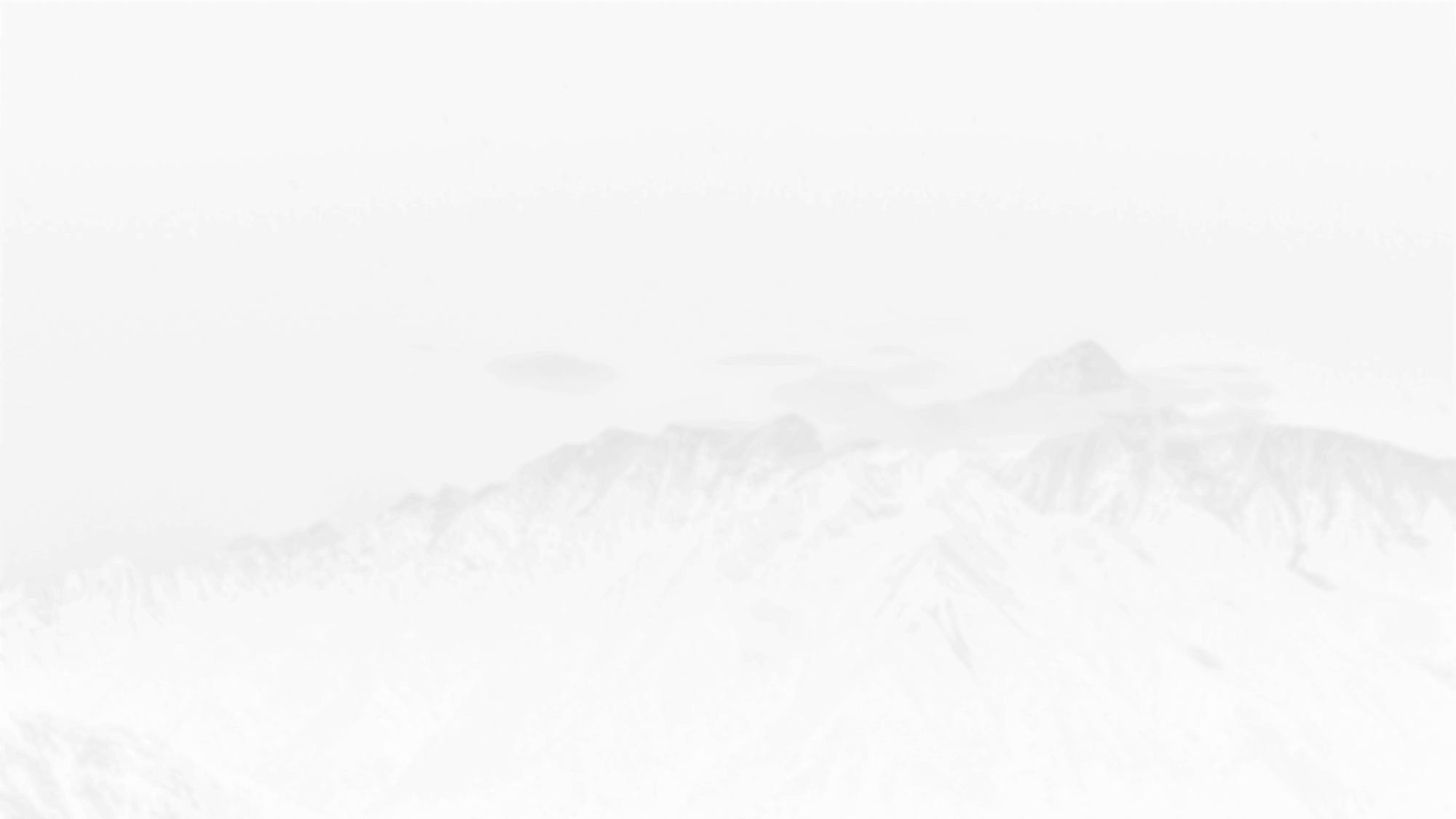 SPORTS
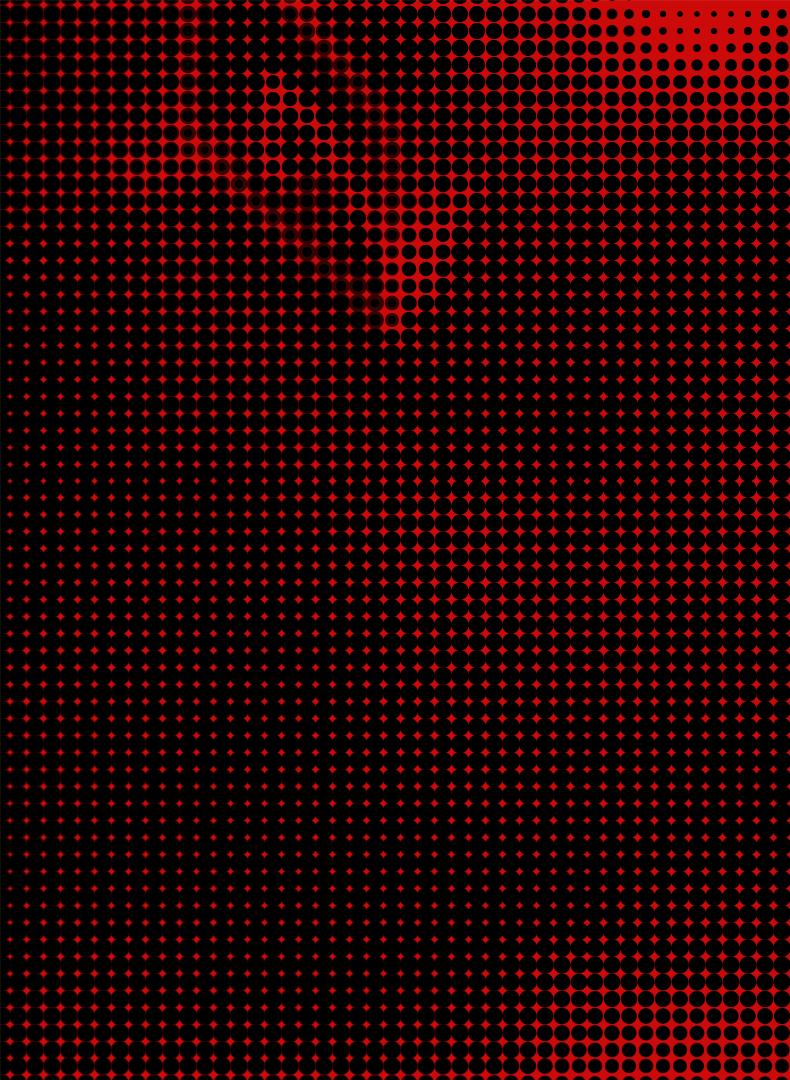 在此输入有关此类产品介绍的说明，以便于观众更好的理解
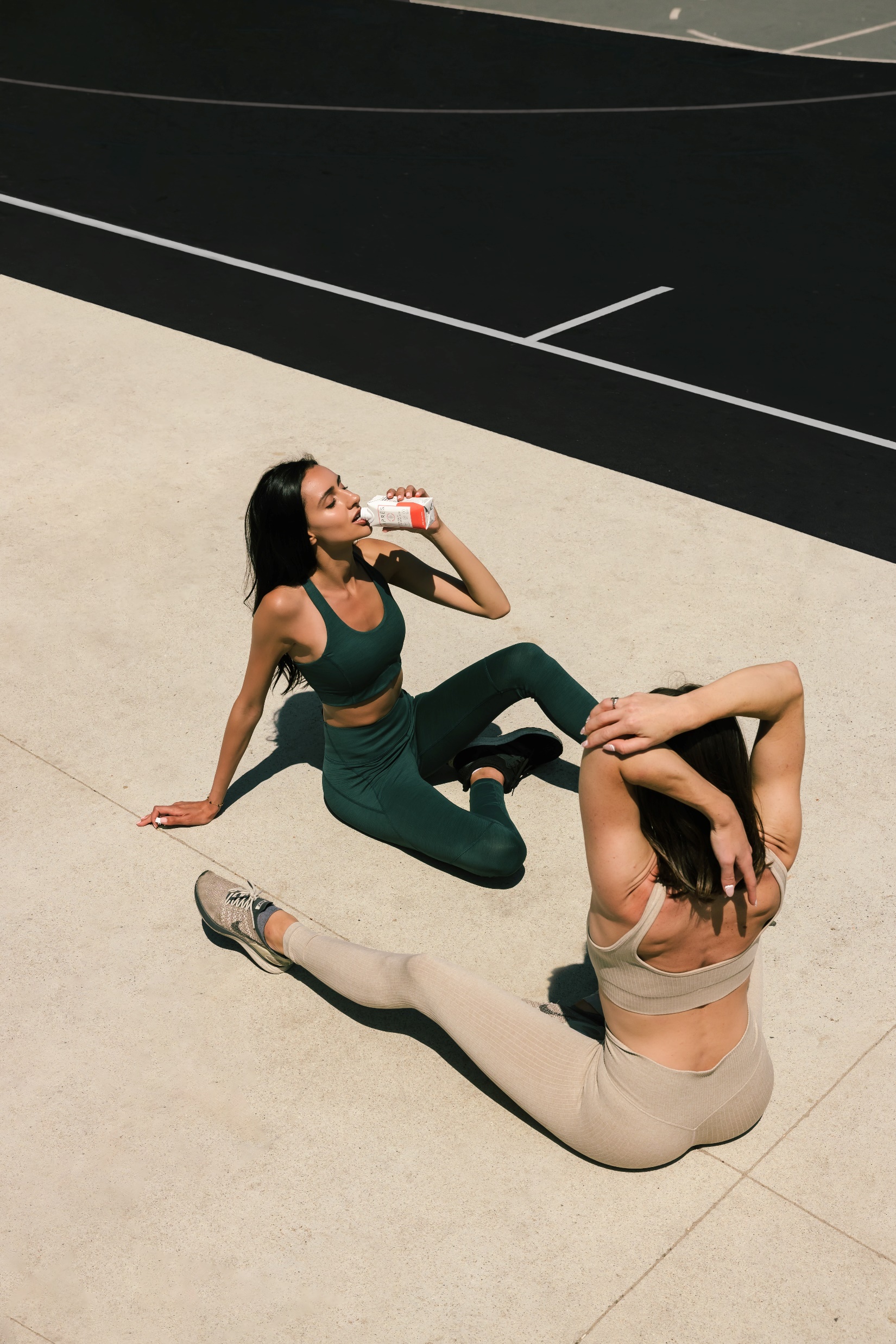 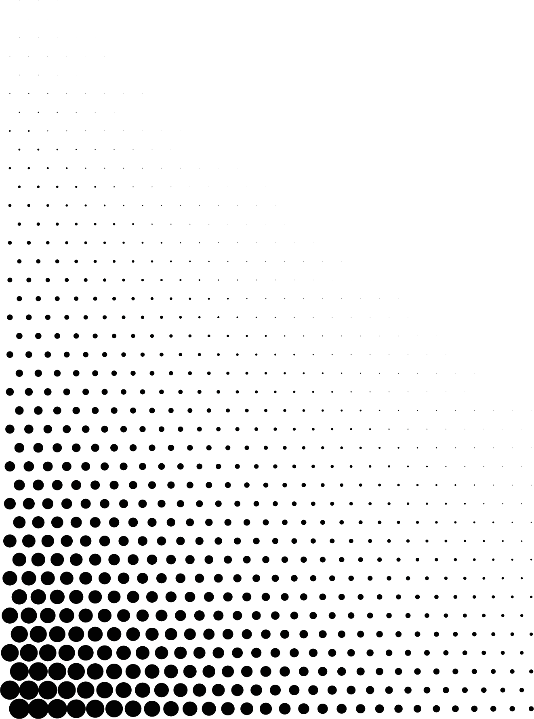 在此输入有关此类产品介绍的说明，以便于观众更好的理解
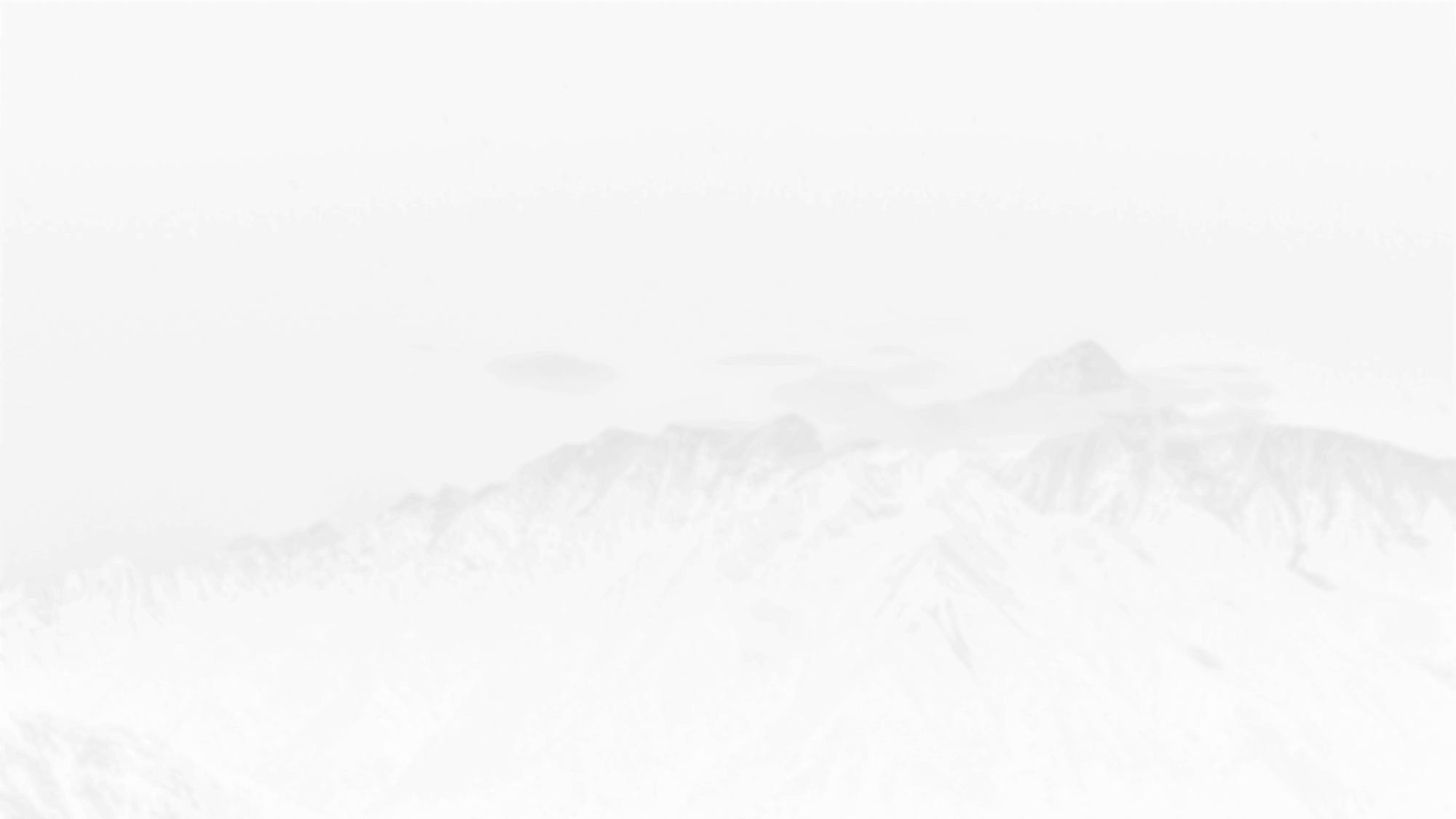 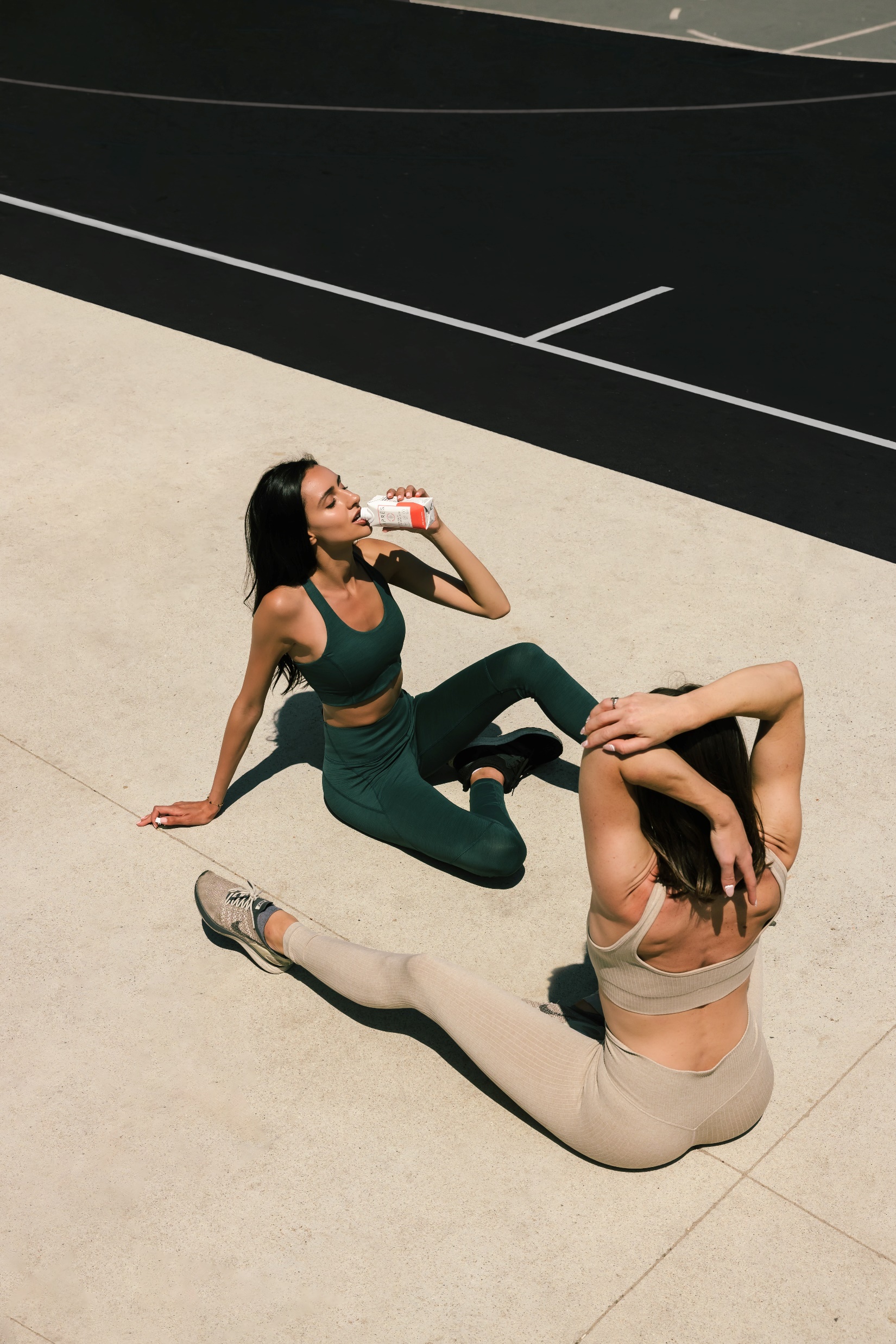 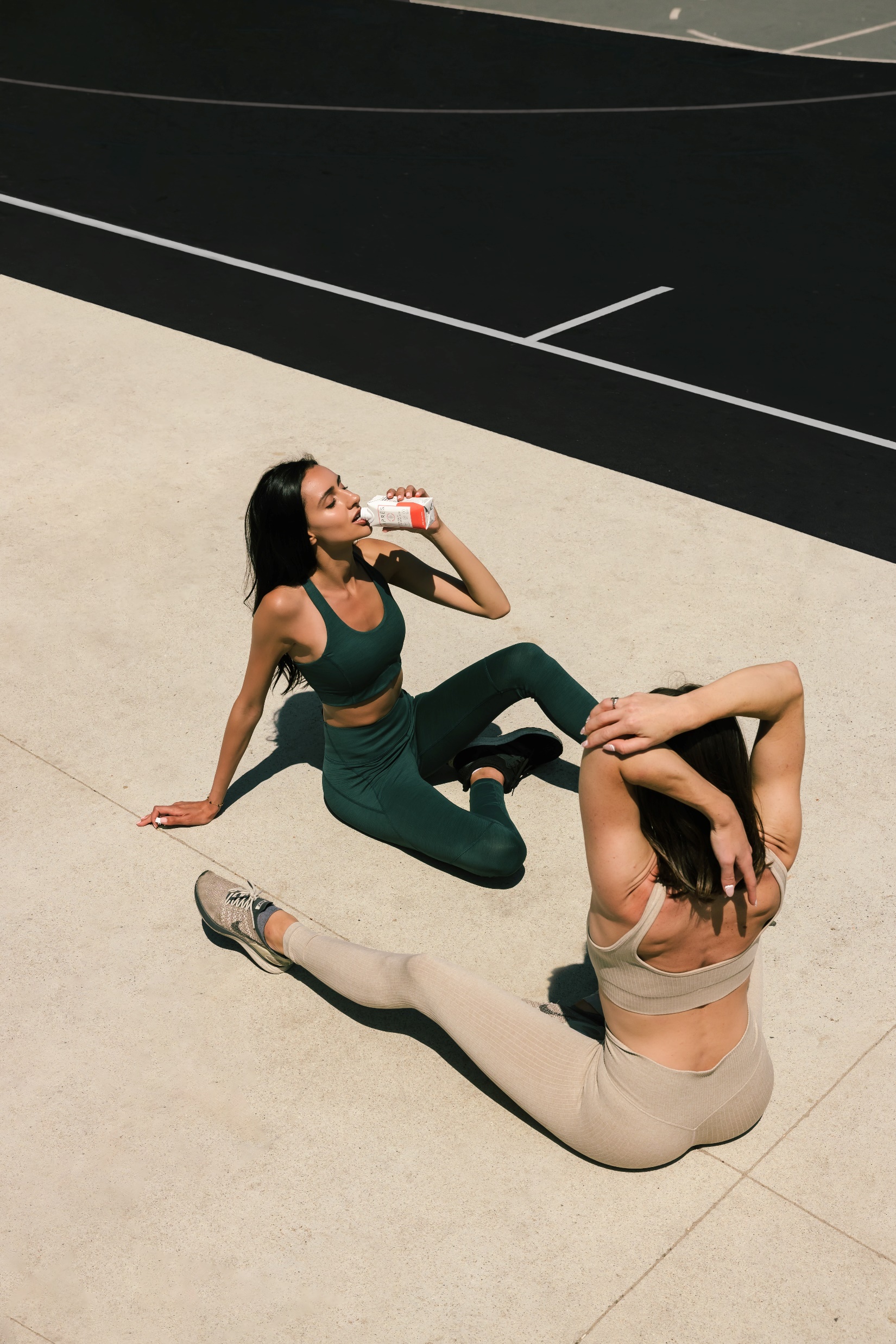 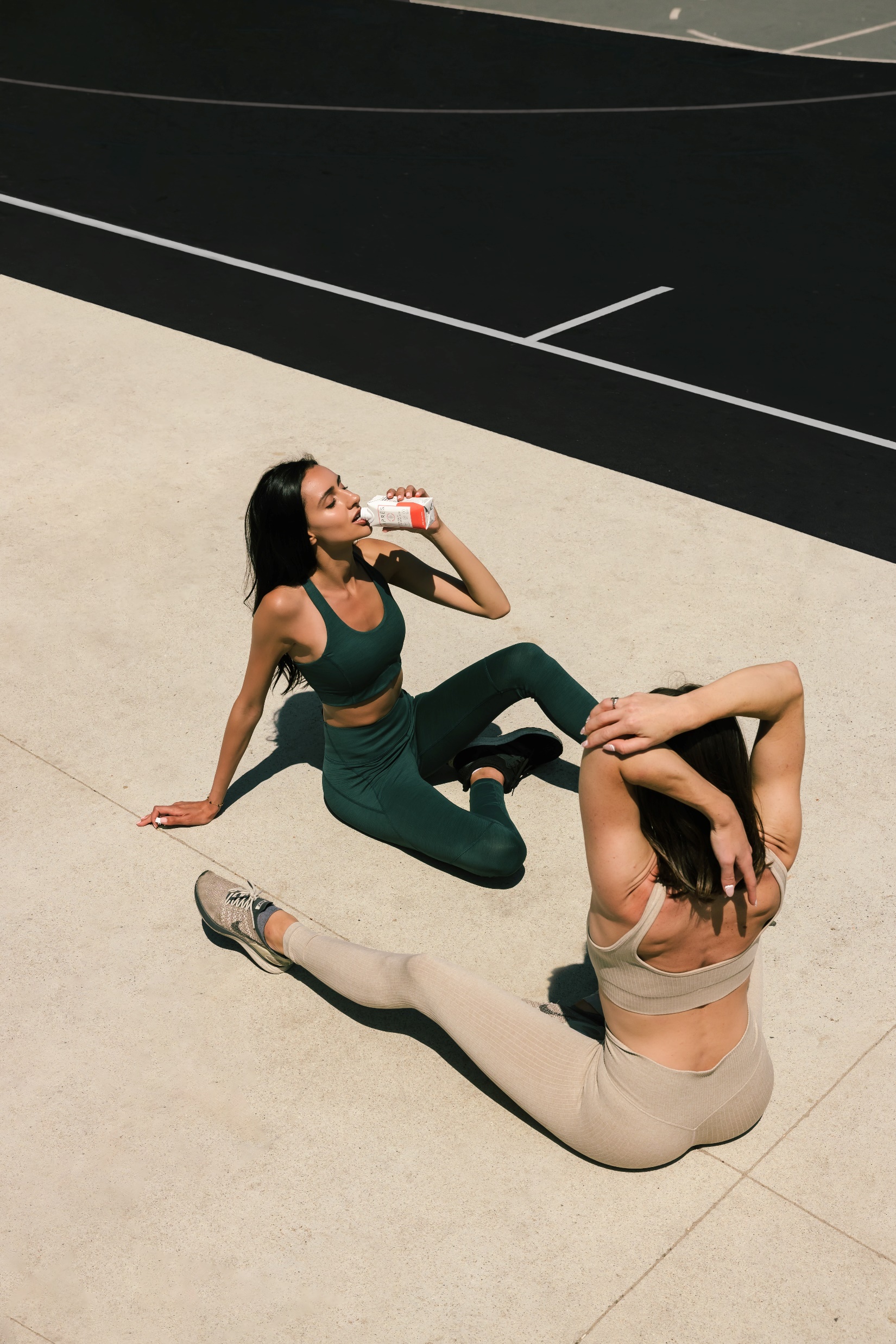 输入标题
输入标题
输入标题
在此输入有关此类产品介绍的说明，以便于观众更好的理解
在此输入有关此类产品介绍的说明，以便于观众更好的理解
在此输入有关此类产品介绍的说明，以便于观众更好的理解
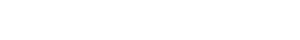 03
未来发展
Click here to enter your text and change the color or size of the text. Insert the data text icon, change the picture, and have a good time.contents
IF YOU
DREAM IT
YOU CAN DO IT
20XX年XX月XX日
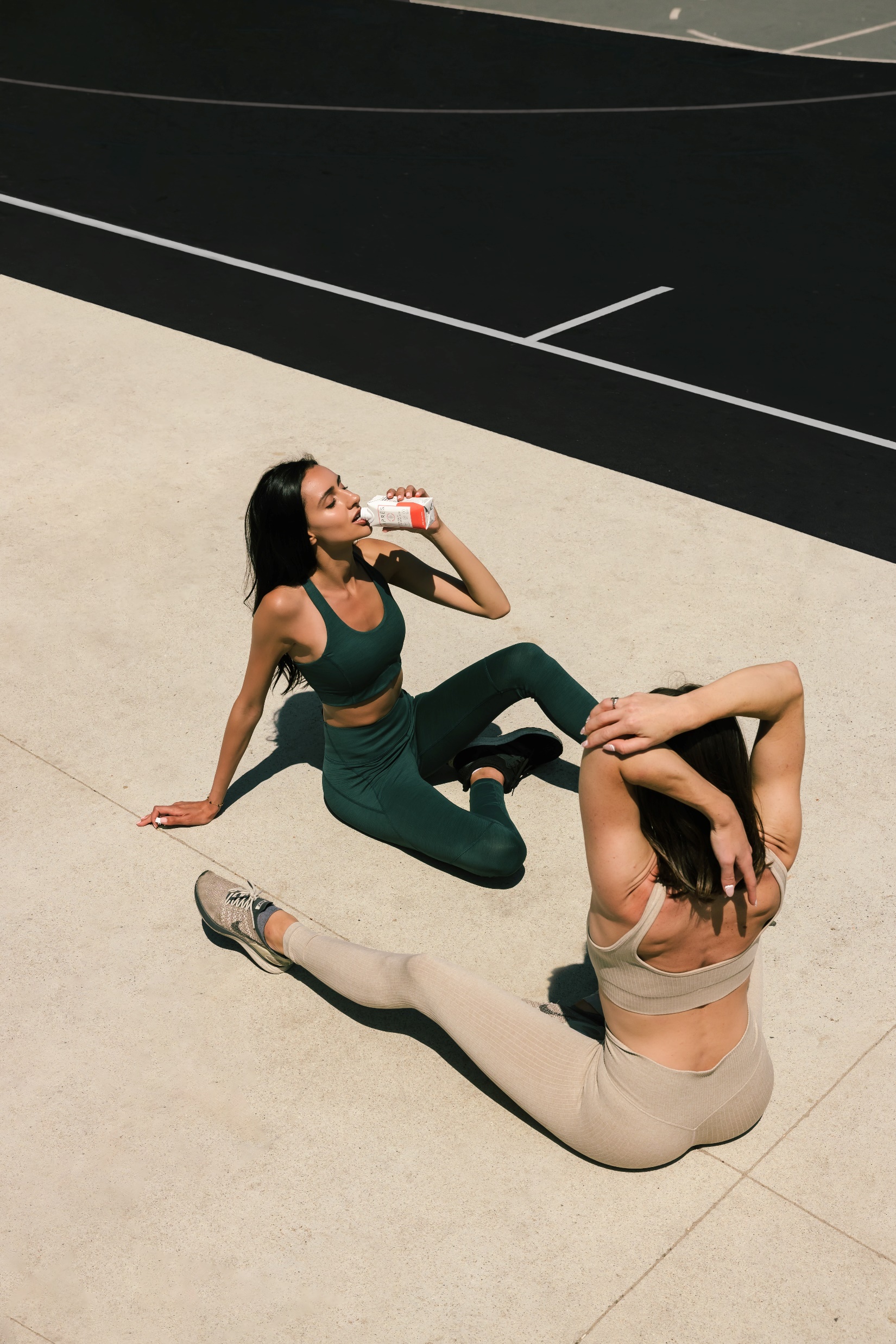 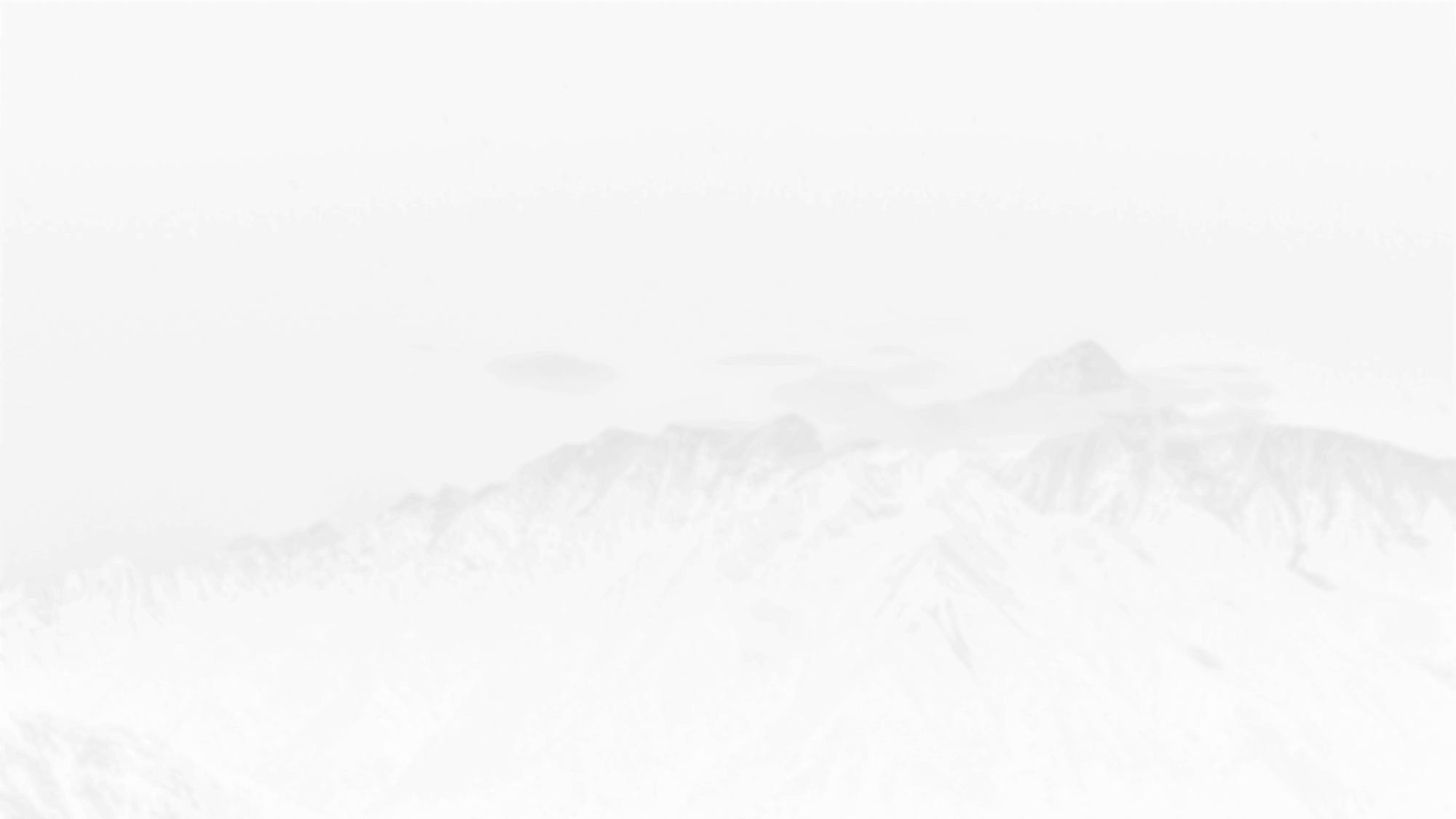 输入标题
在此输入有关此类产品介绍的说明，以便于观众更好的理解
01
在此输入有关此类产品介绍的说明，以便于观众更好的理解
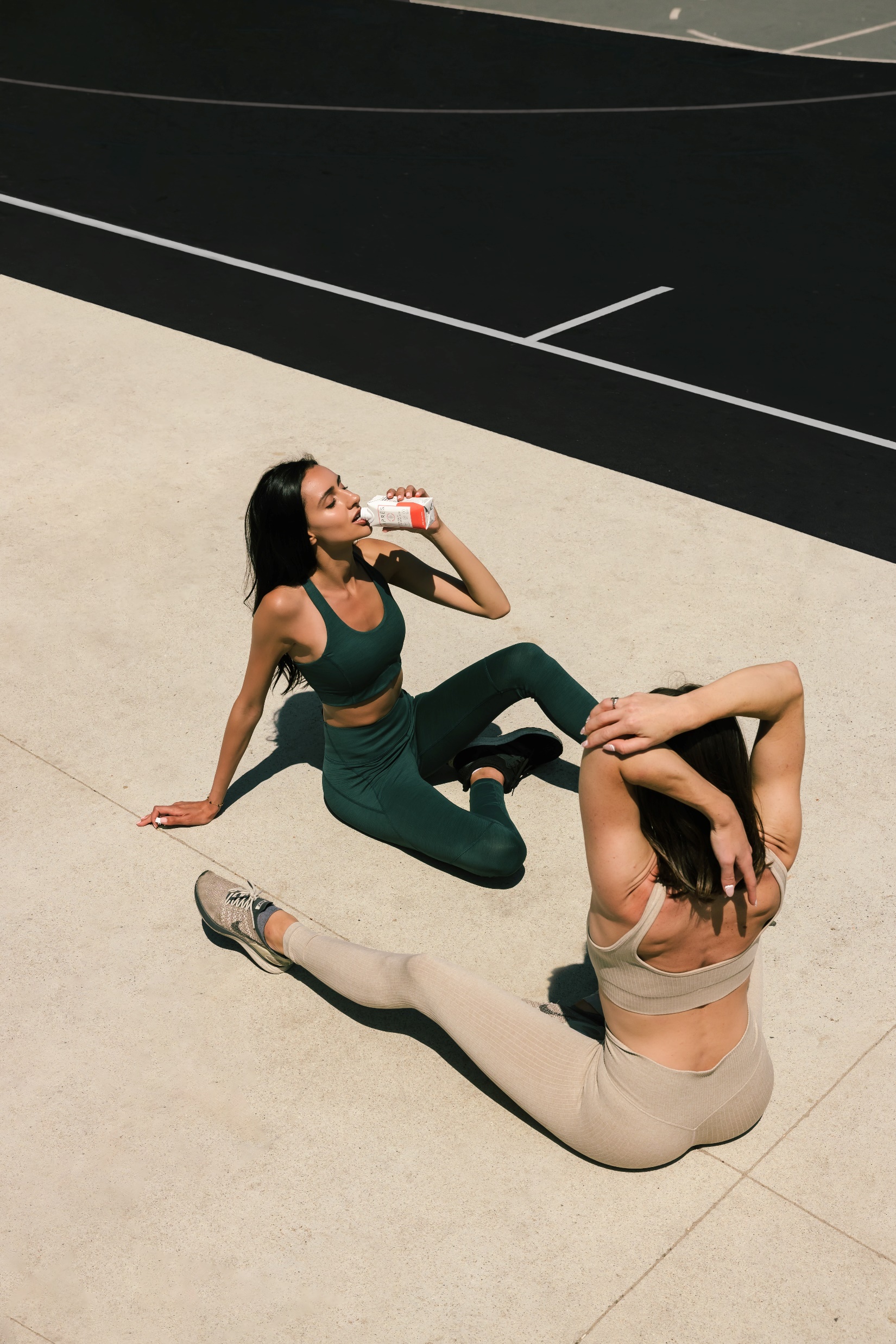 02
在此输入有关此类产品介绍的说明，以便于观众更好的理解
03
在此输入有关此类产品介绍的说明，以便于观众更好的理解
Enter a description of this product description here for better understanding by the audience
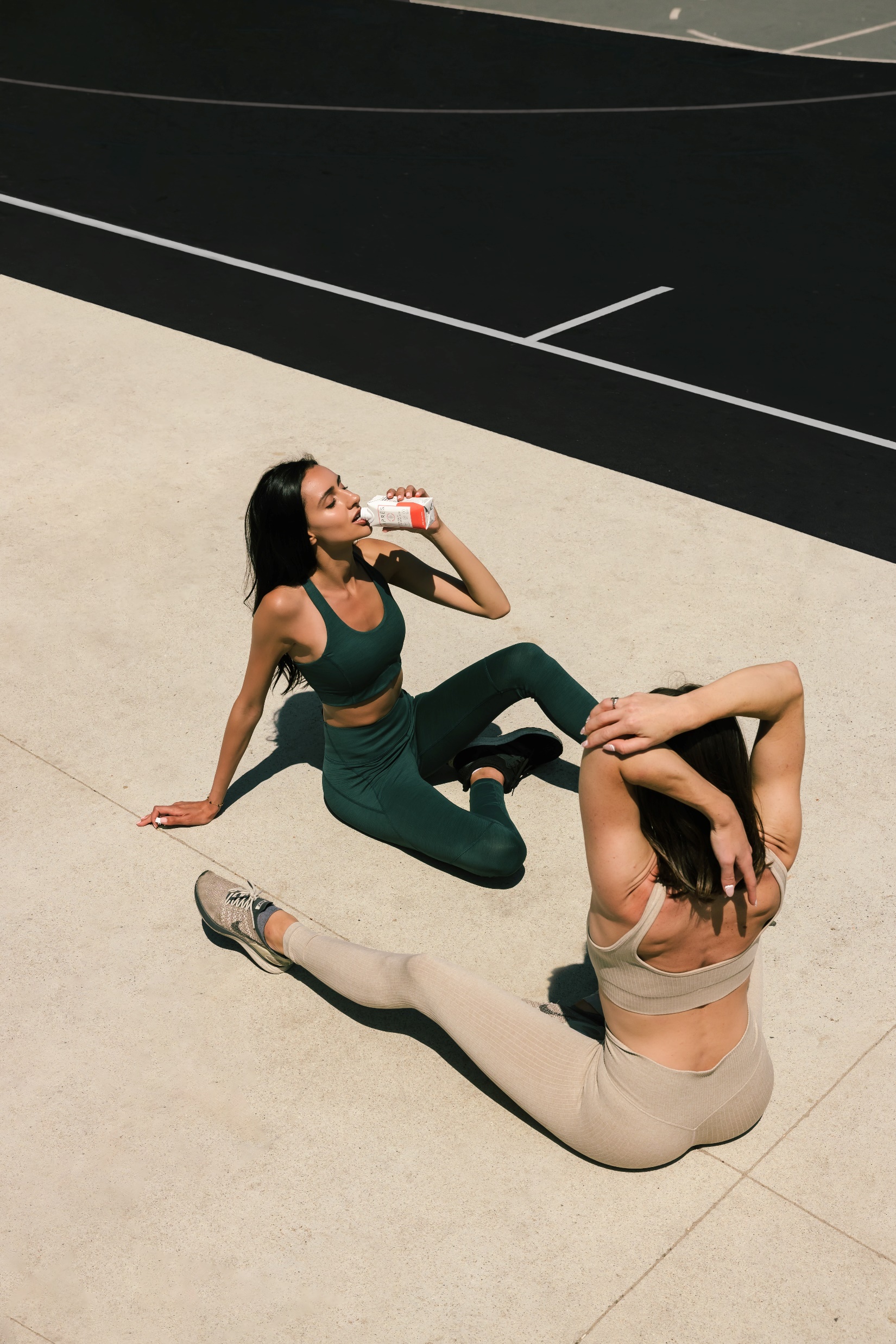 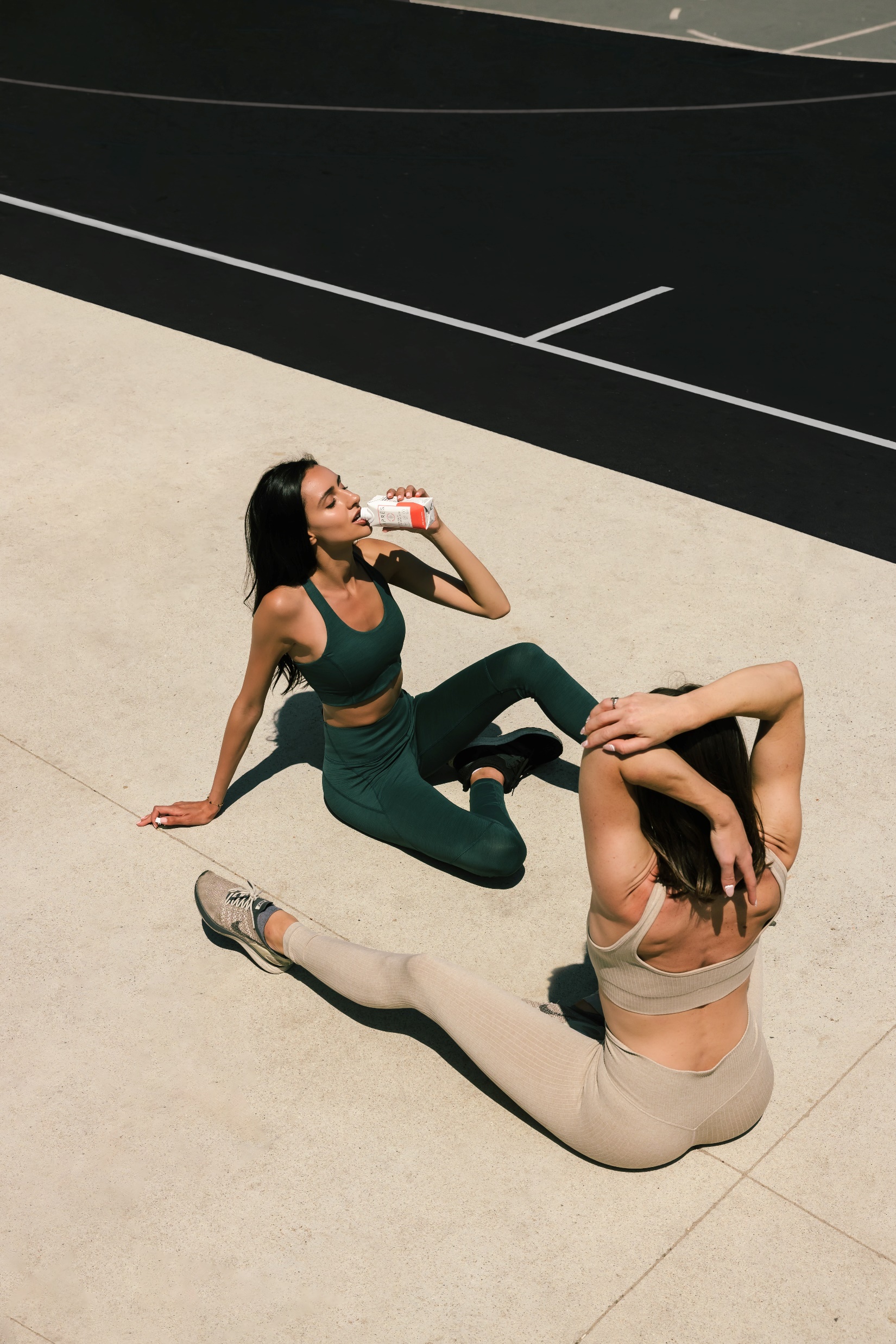 输入标题
Enter a description of this product description here for better understanding by the audience
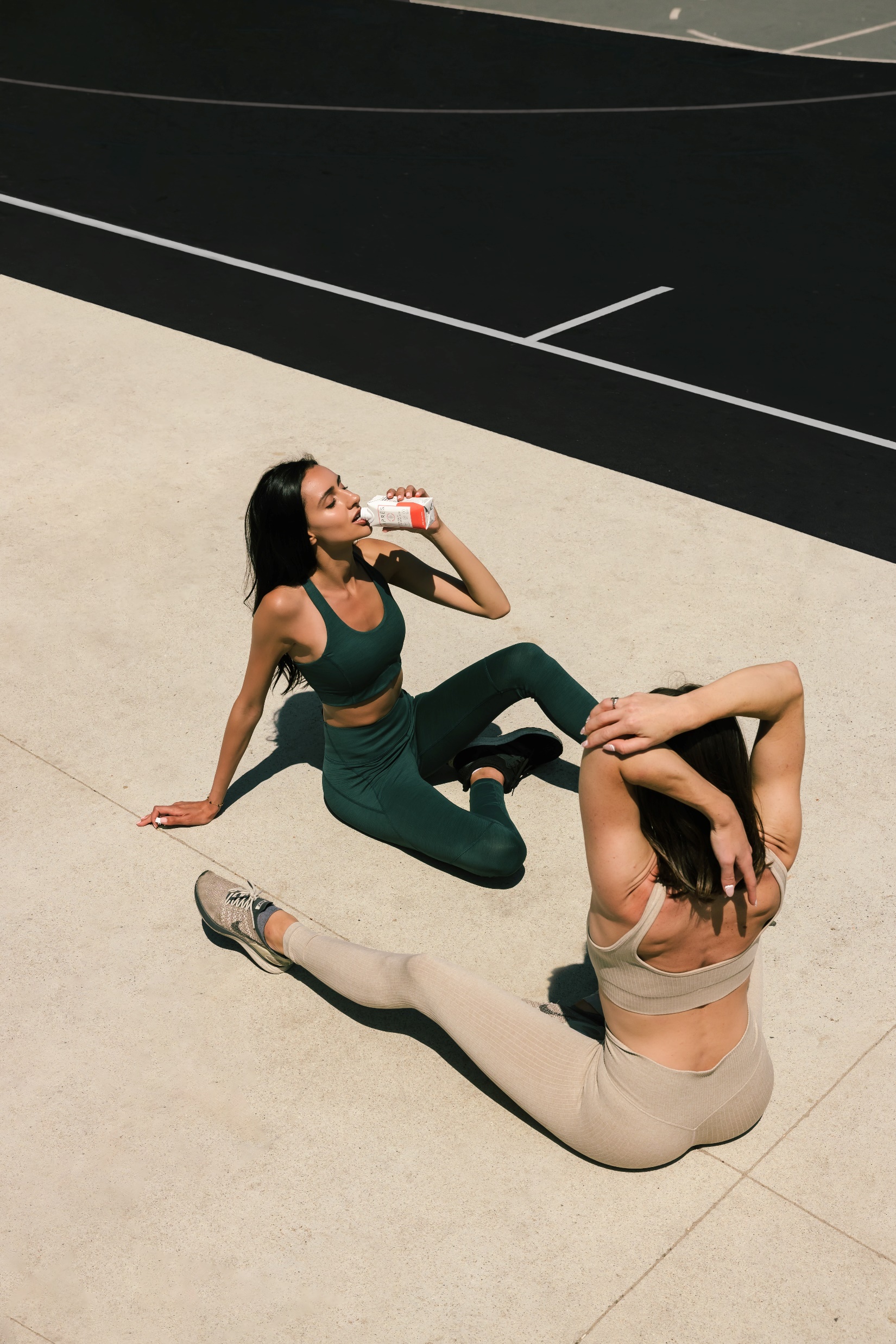 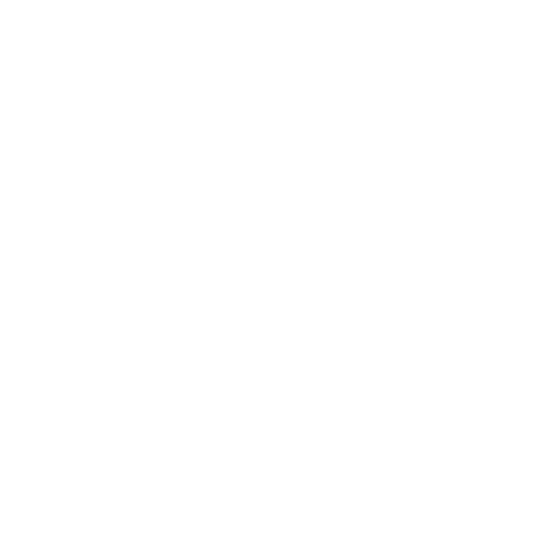 输入标题
输入标题
Enter a description of this product description here for better understanding by the audience
Enter a description of this product description here for better understanding by the audience
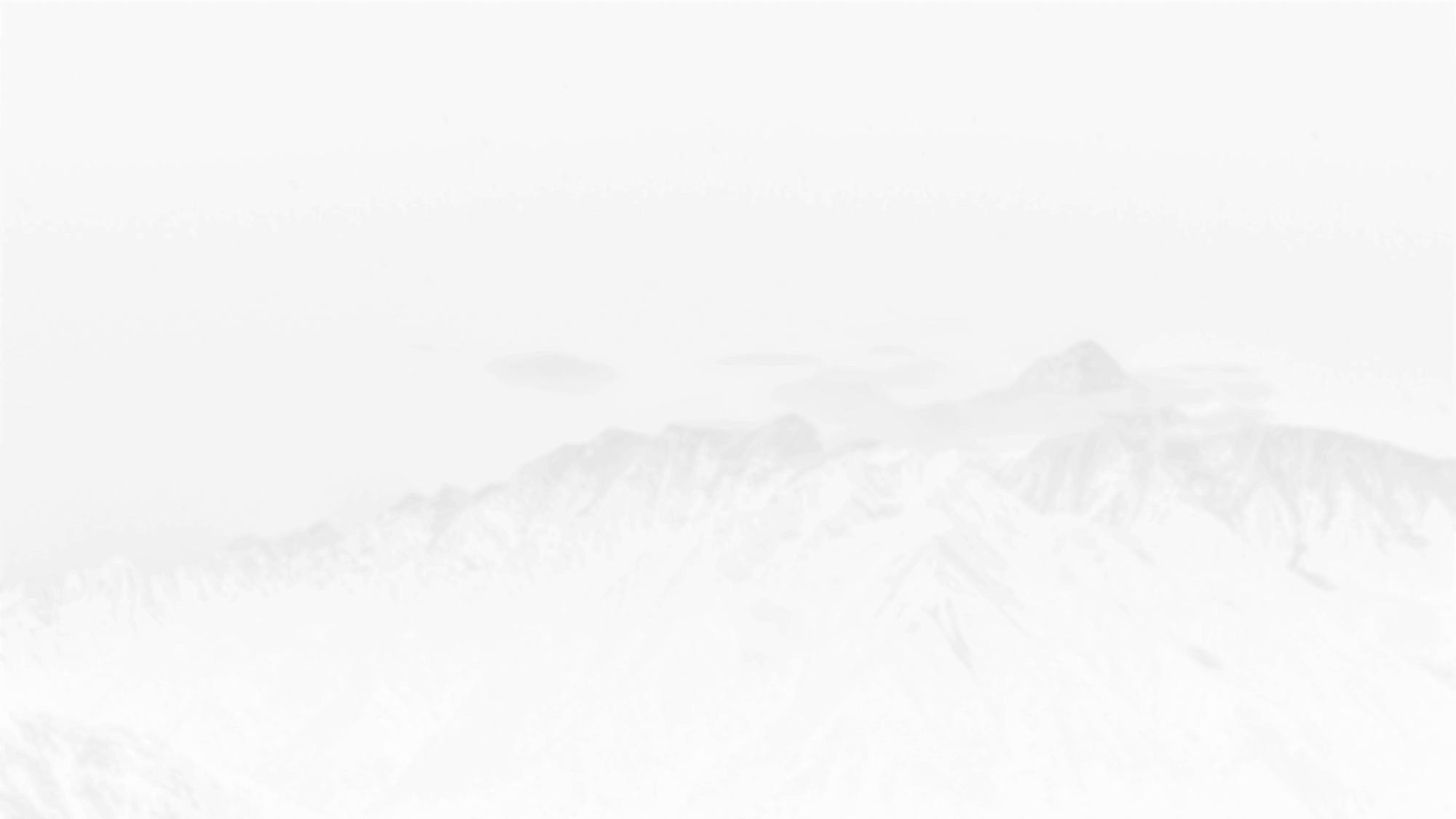 在此输入有关此类产品介绍的说明，以便于观众更好的理解输入文字时可以直接复制粘贴
Enter a description of this product description here for better understanding by the audience
在此输入有关此类产品介绍的说明，以便于观众更好的理解
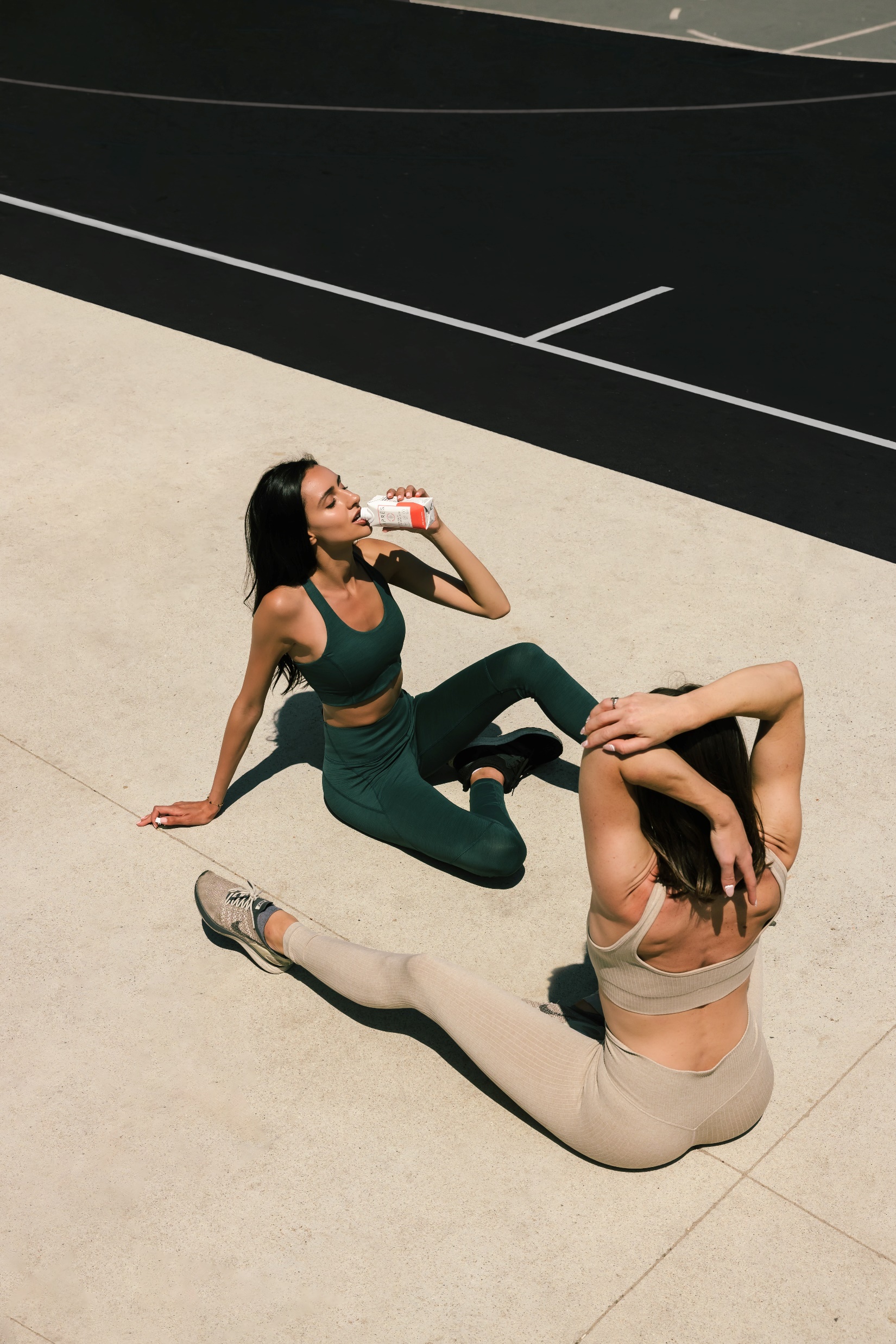 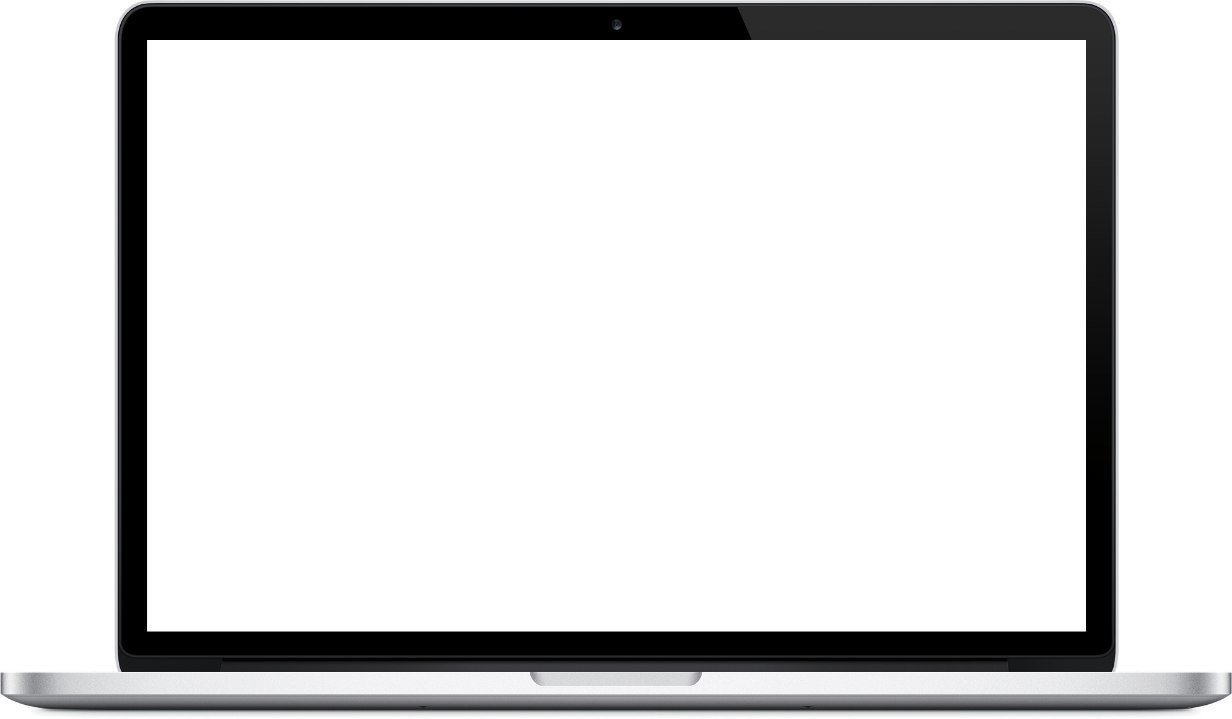 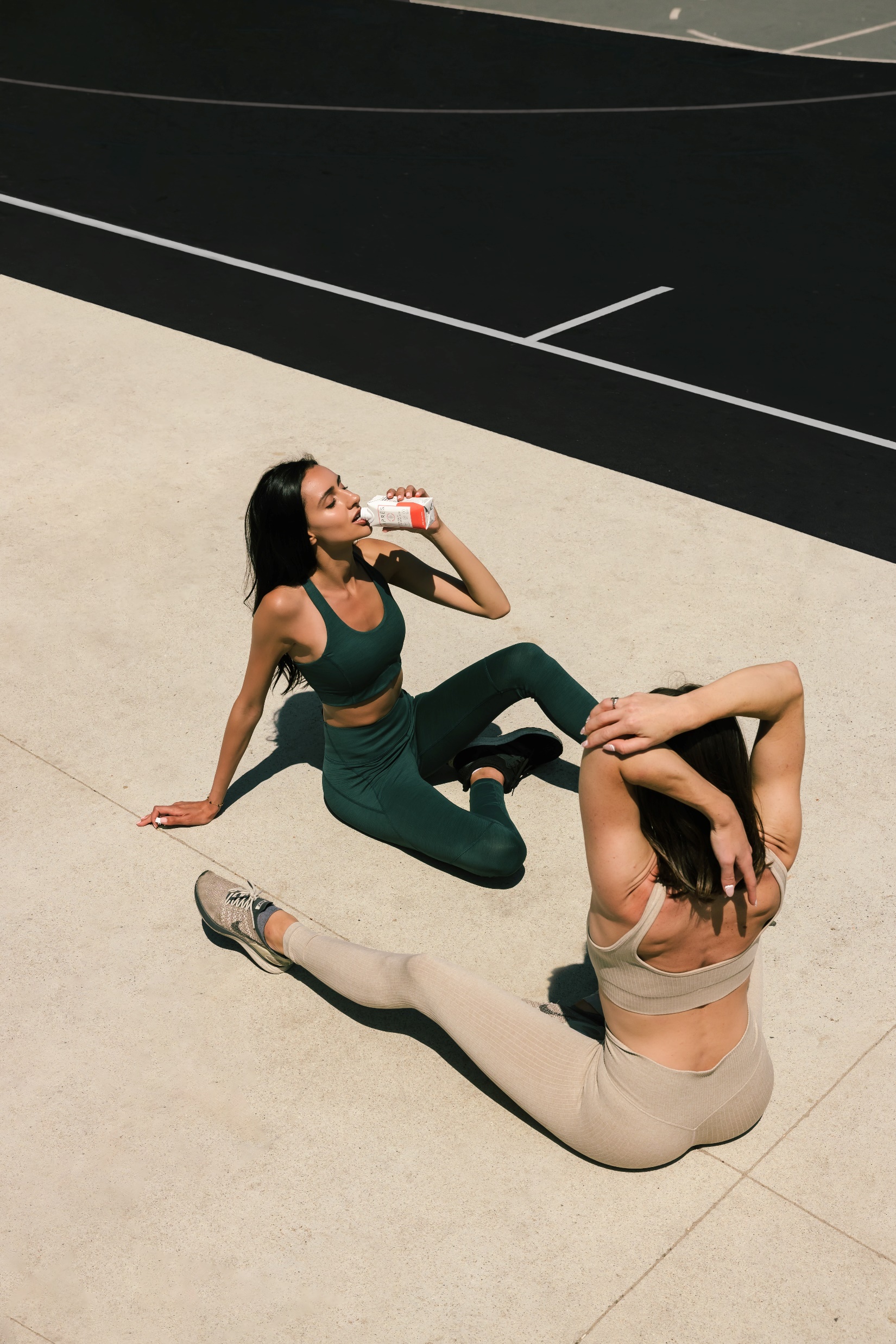 Enter a description of this product description here for better understanding
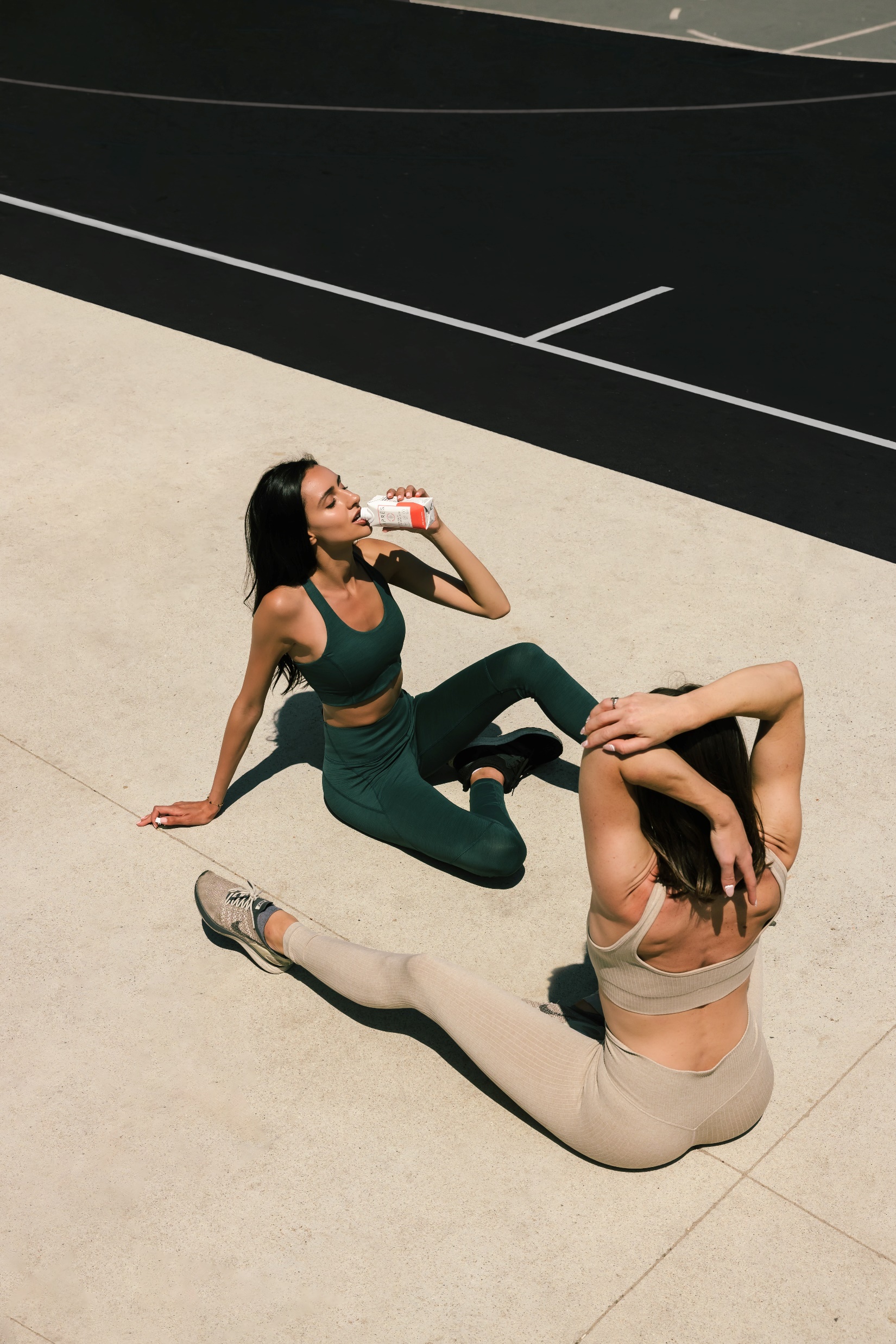 在此输入有关此类产品介绍的说明，以便于观众更好的理解
Enter a description of this product description here for better understanding
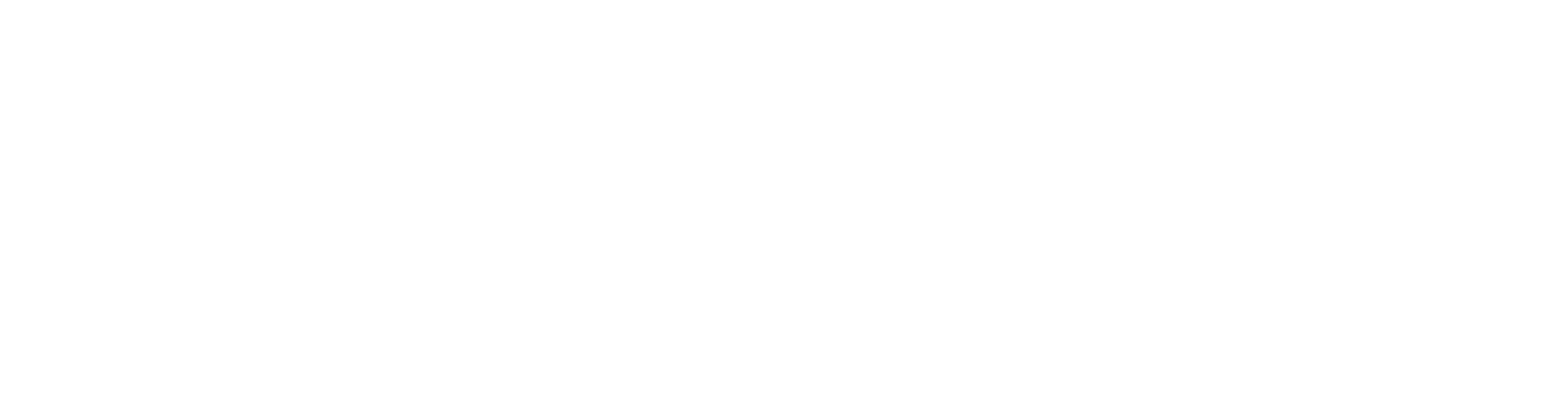 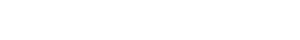 感谢您的观看与聆听
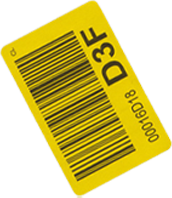 YEAR END TEMPLATE OF SPORTS INDUSTRY
IF YOU
DREAM IT
YOU CAN DO IT
20XX年XX月XX日